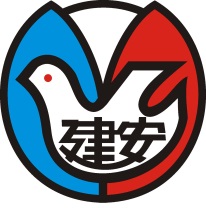 臺北市大安區建安國民小學
109學年度交通安全教育評鑑
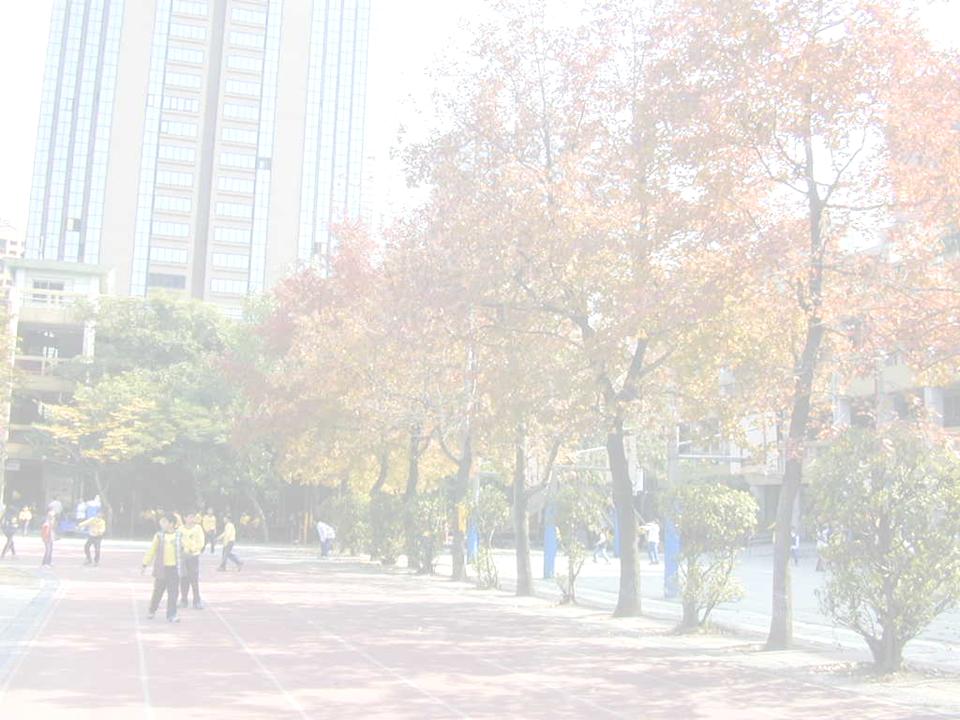 1
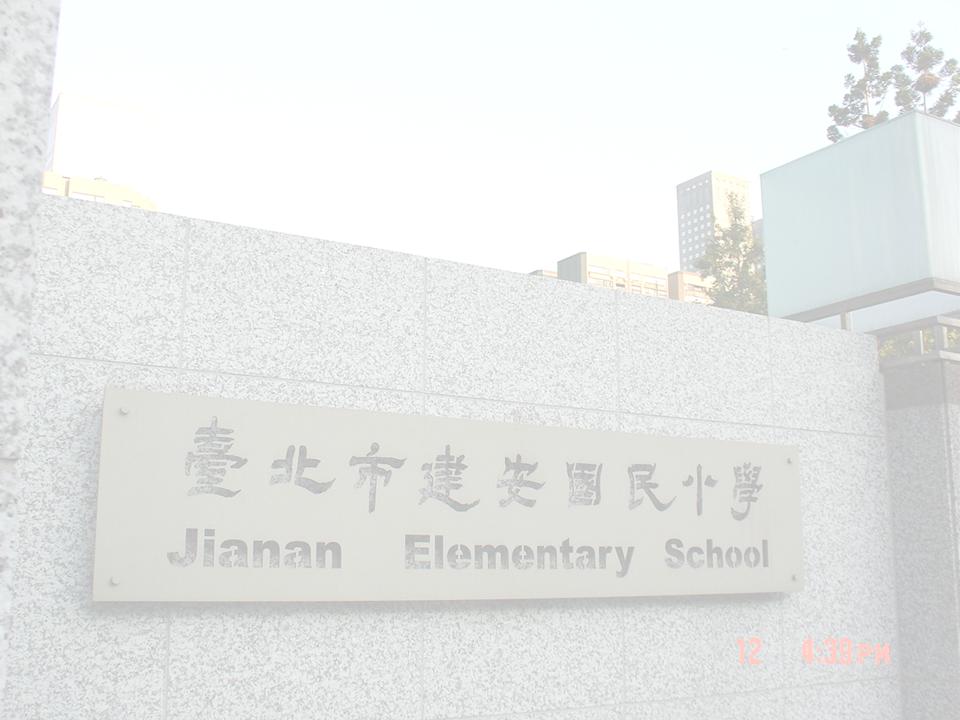 簡報大綱
臺北市109學年度交通安全評鑑
壹、學校簡介
  一、學校簡史
  二、基本現況
貳、評鑑項目與重點
  一、組織、計畫與宣導
  二、教學與活動
  三、交通安全與輔導
  四、創新與重大成效
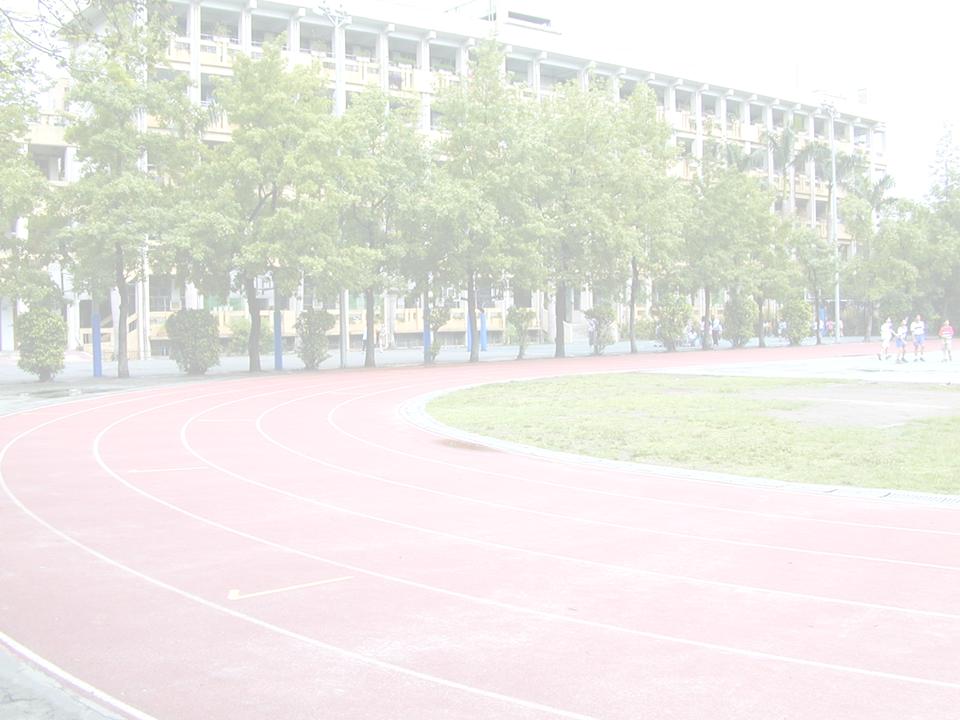 2
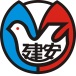 臺北市建安國小
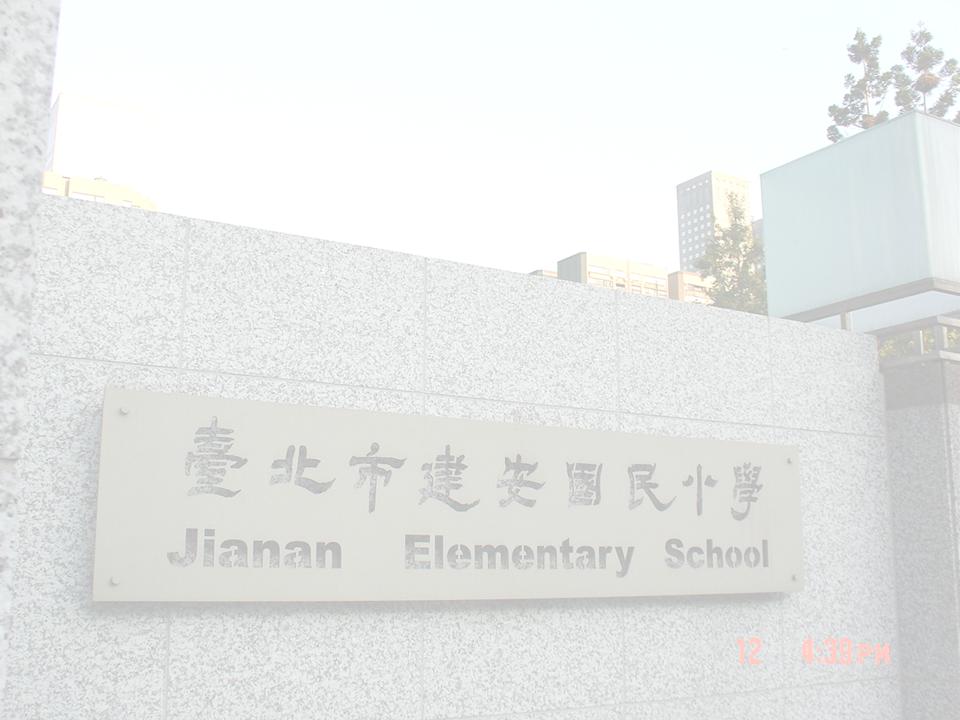 壹、學校簡介
臺北市109學年度交通安全評鑑
學生上放學所使用交通工具
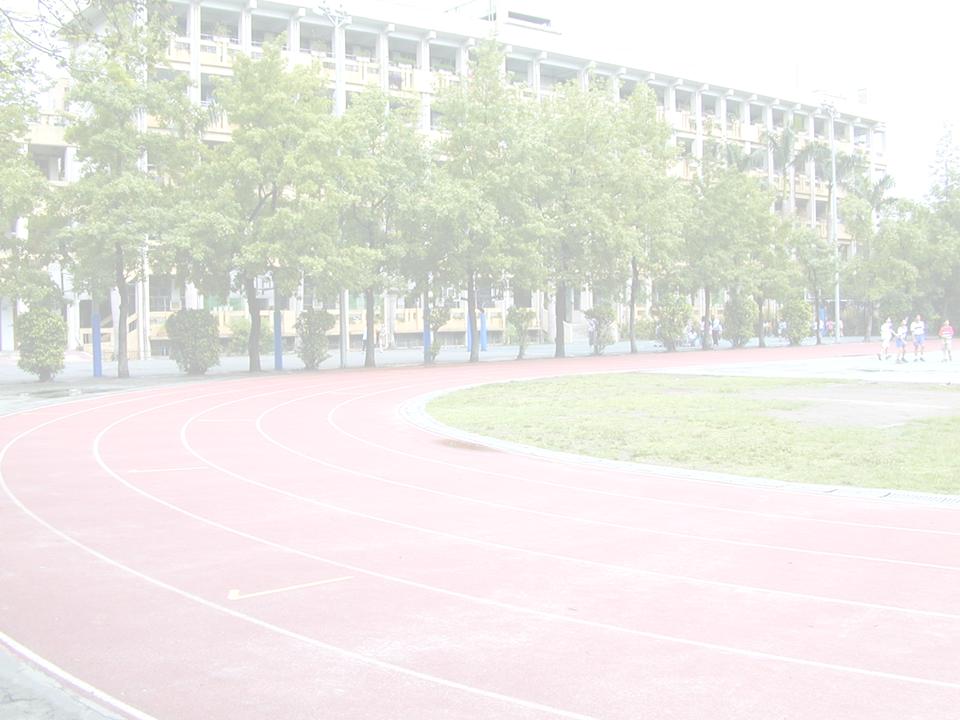 3
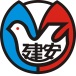 臺北市建安國小
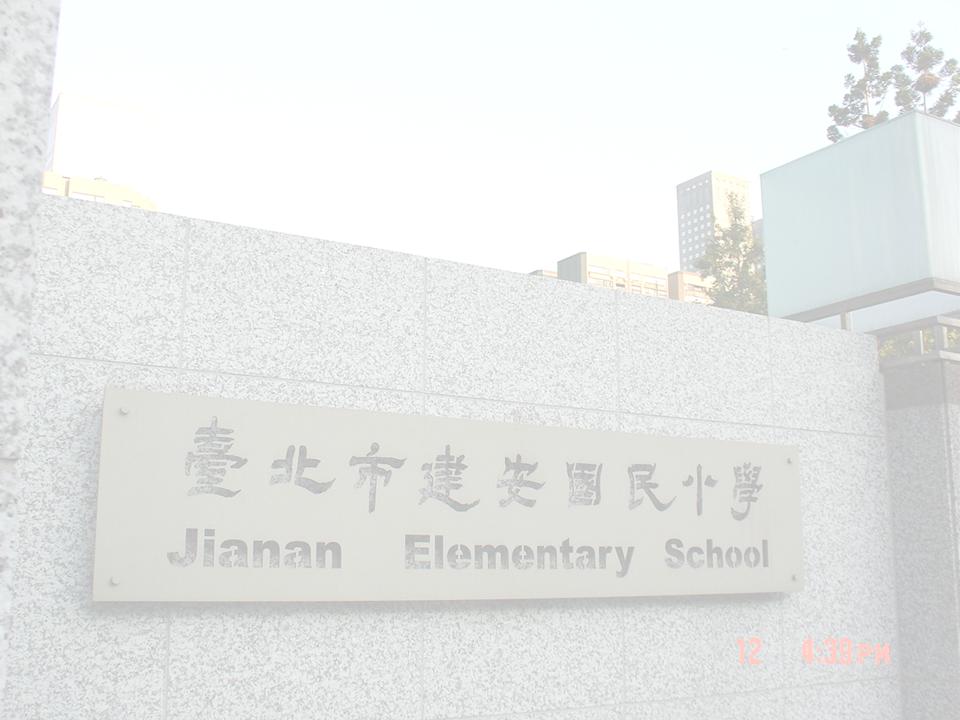 壹、學校簡介
臺北市109學年度交通安全評鑑
交安SWOT分析與策略
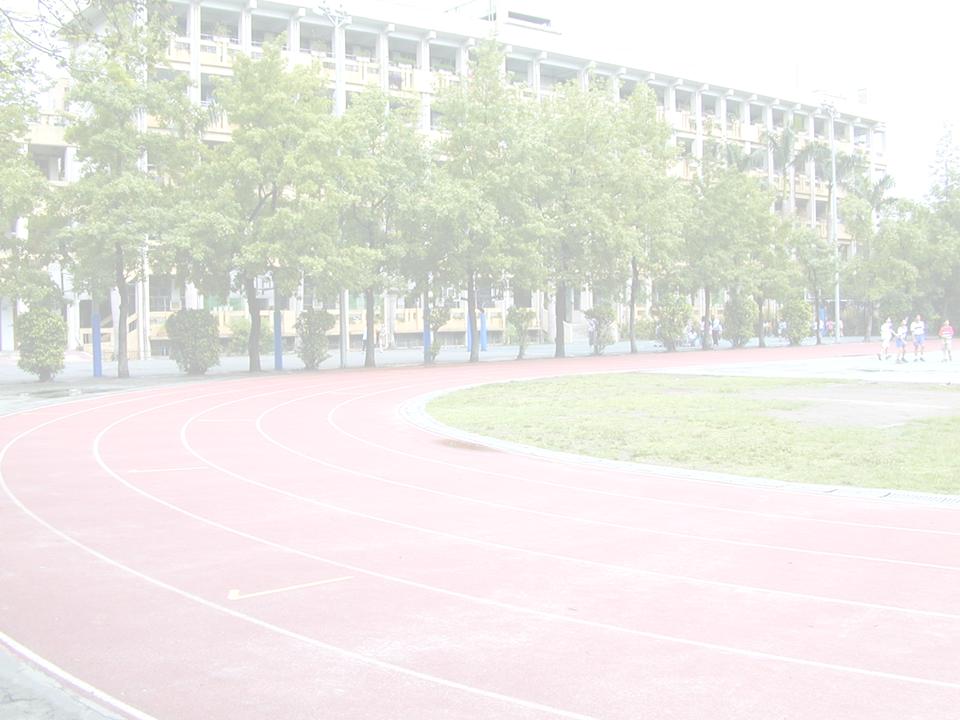 4
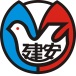 臺北市建安國小
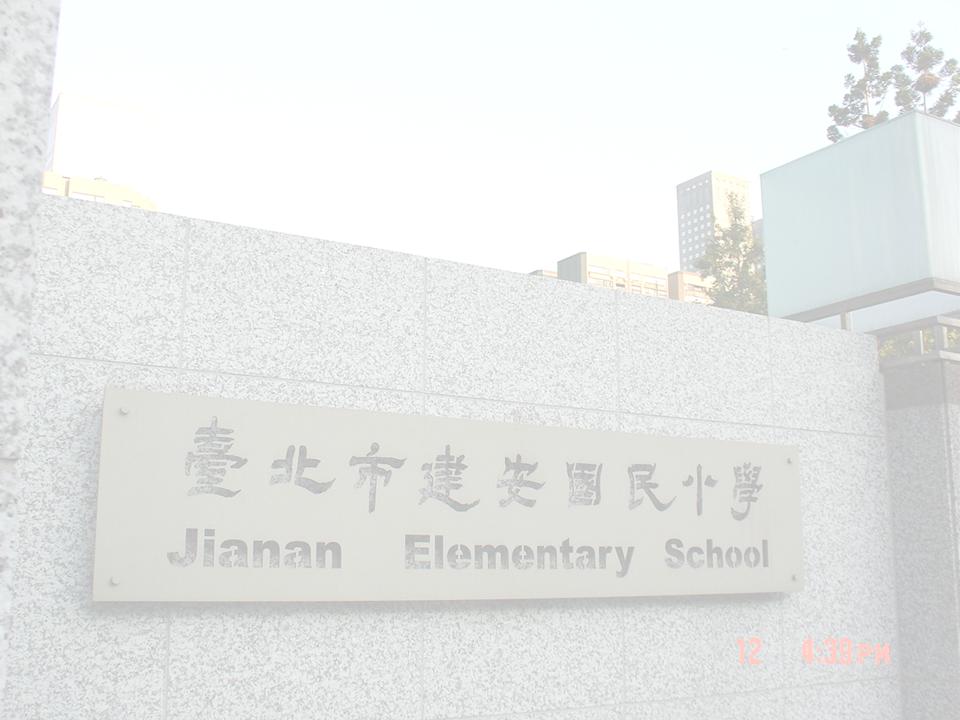 壹、學校簡介
臺北市109學年度交通安全評鑑
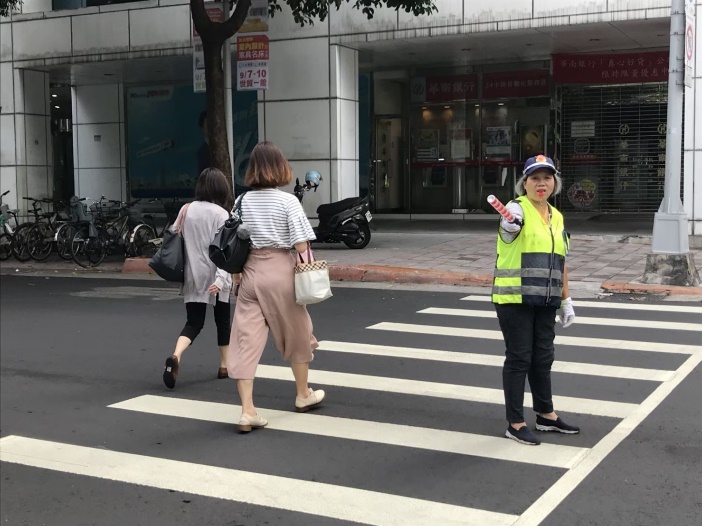 學校周邊道路特性
敦化南路車流量大，
兩邊設有導護崗值勤。
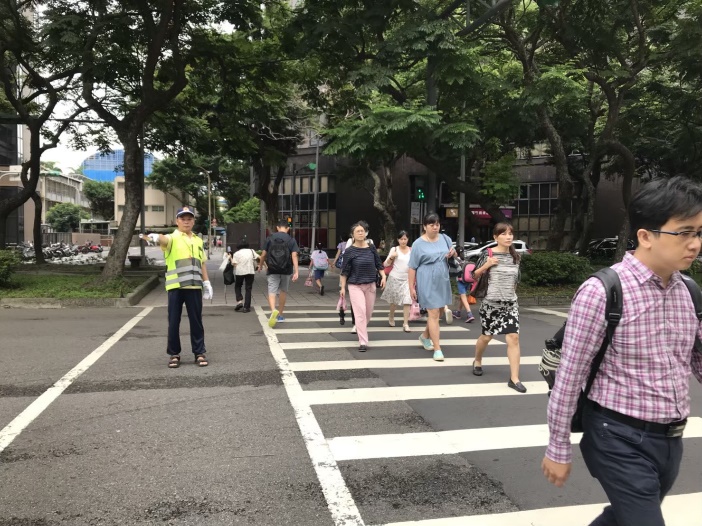 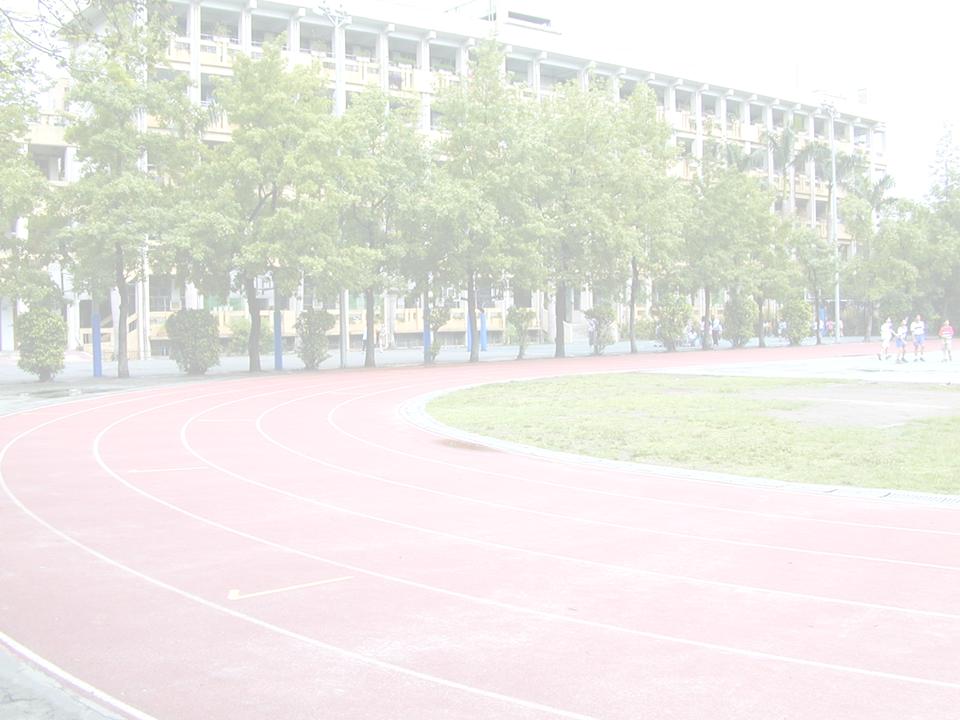 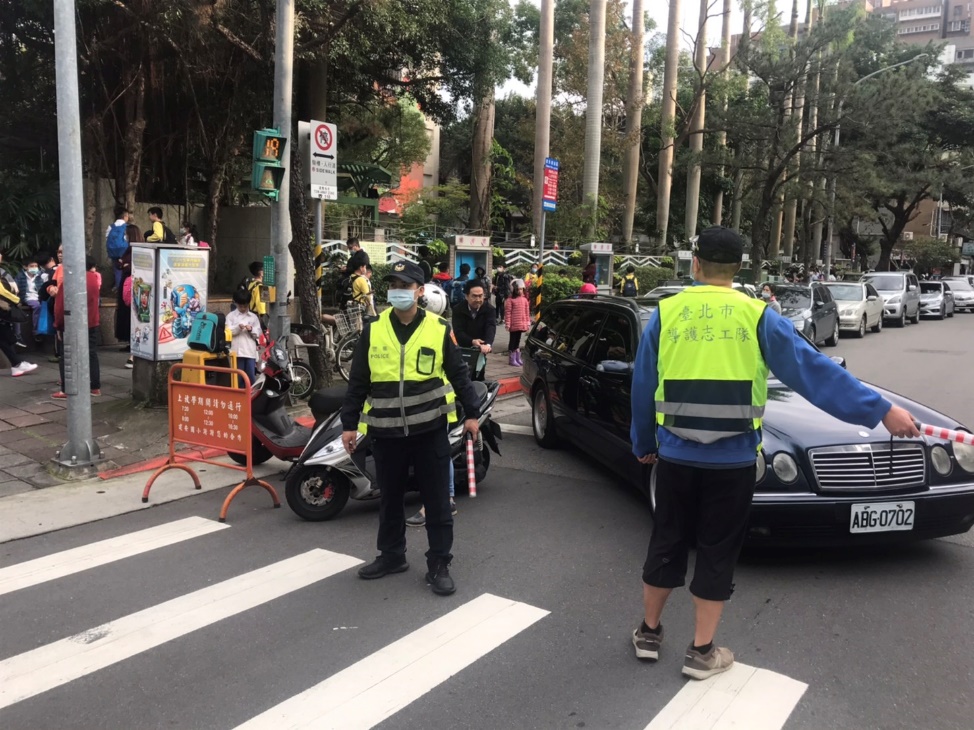 5
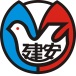 臺北市建安國小
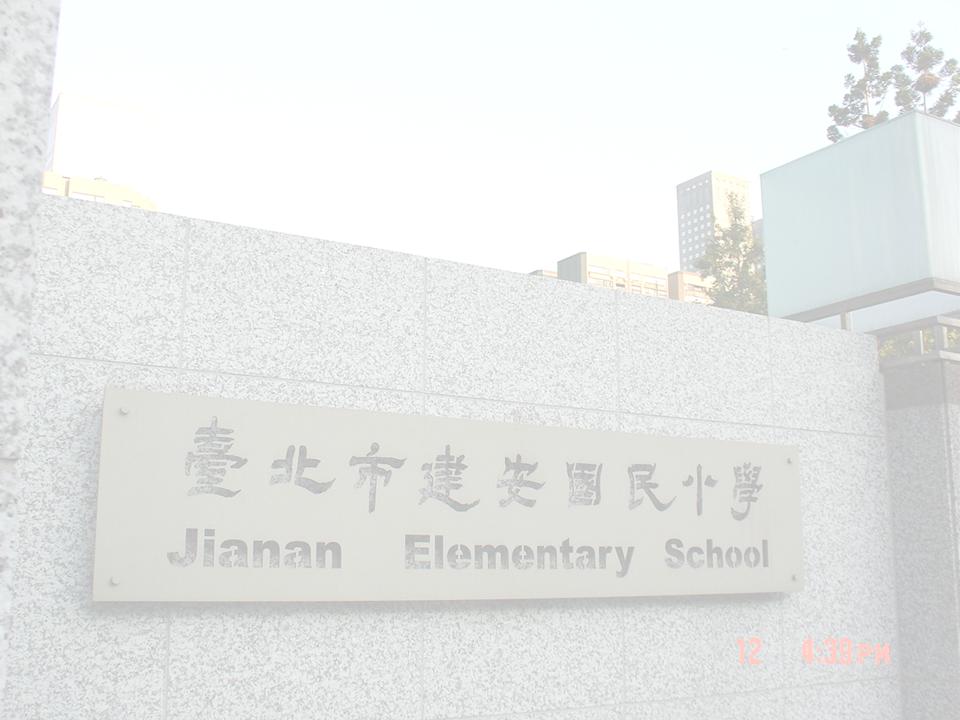 壹、學校簡介
臺北市109學年度交通安全評鑑
校園人車分流

教職員車輛停車動線與校內學生人行通路完全分流，避免危險。
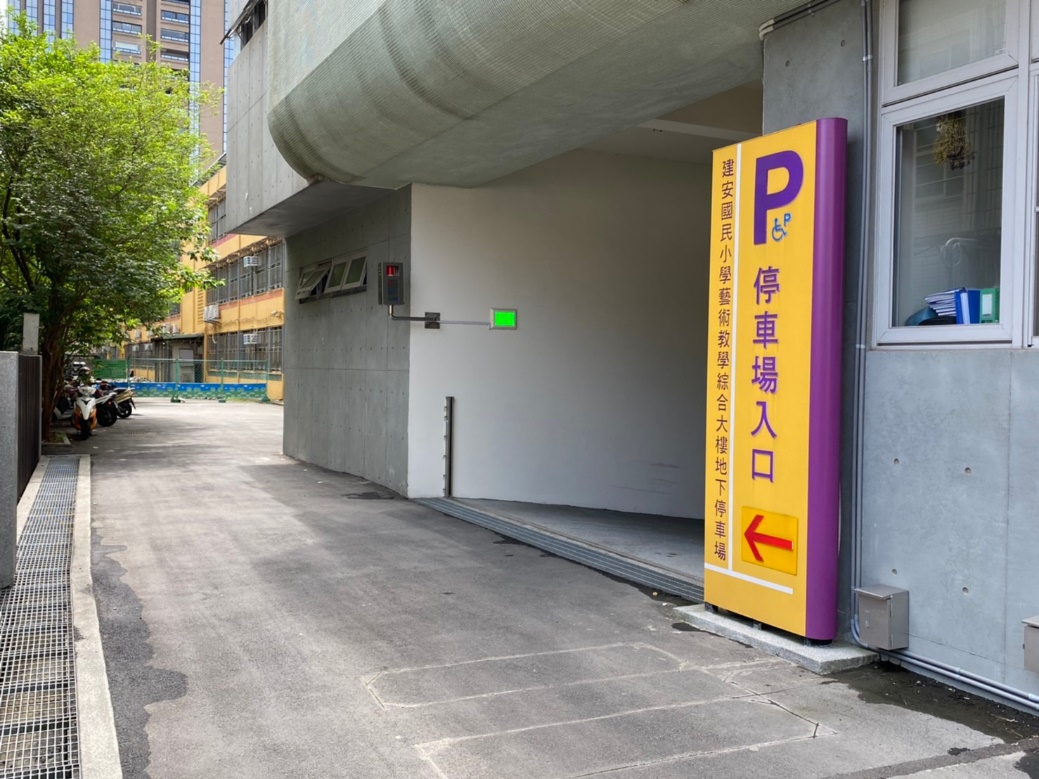 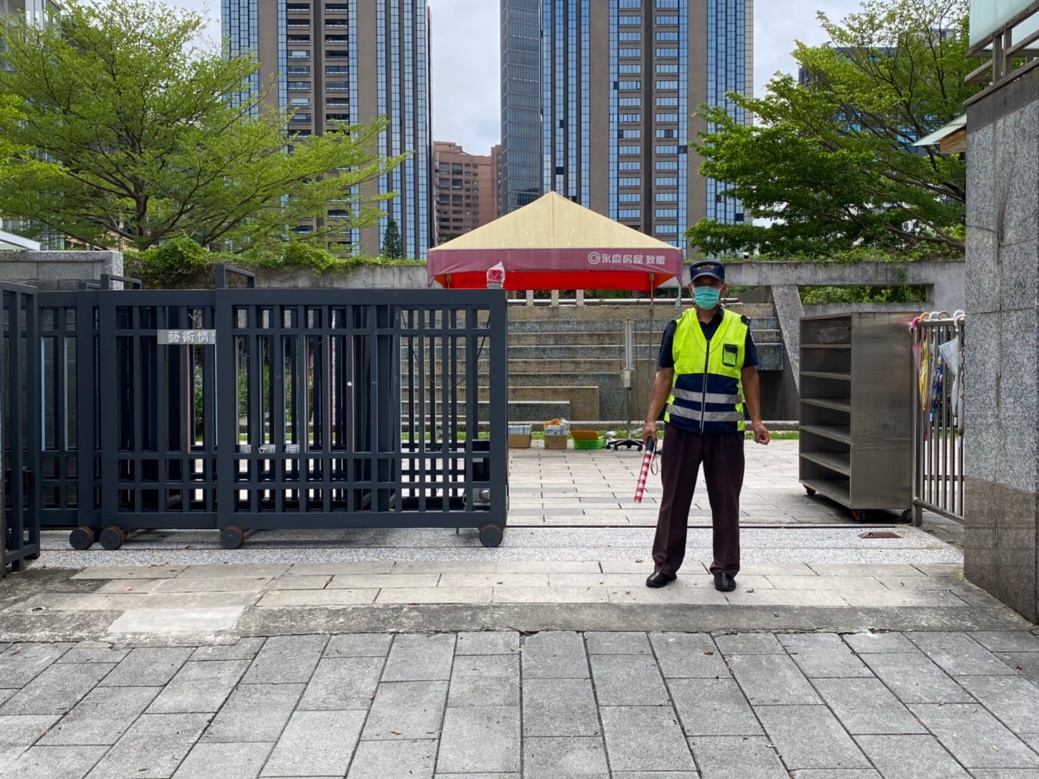 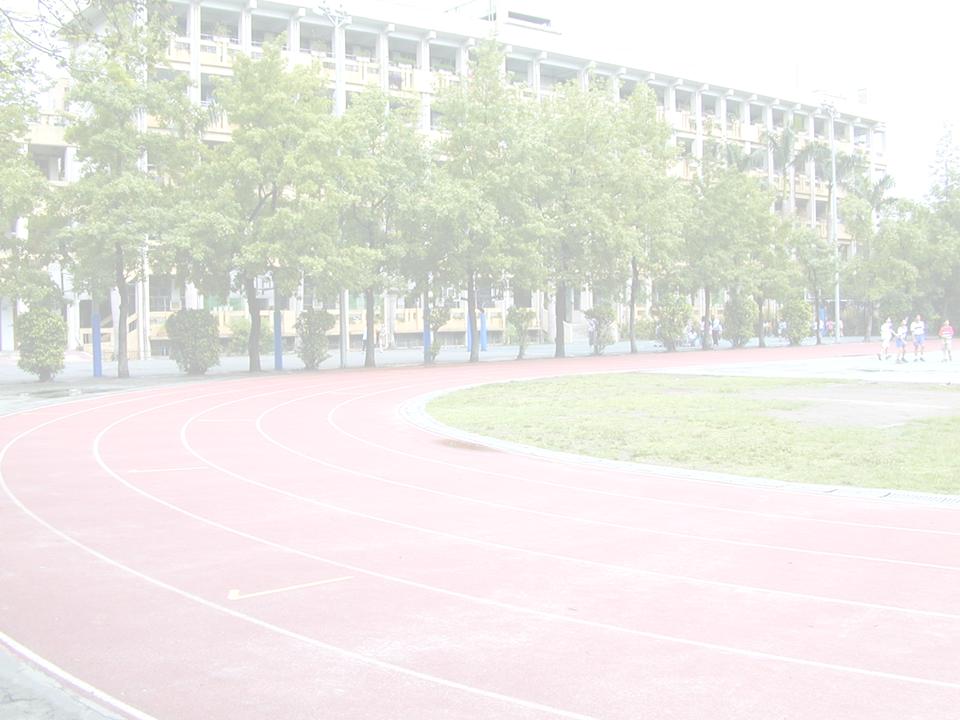 6
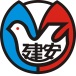 臺北市建安國小
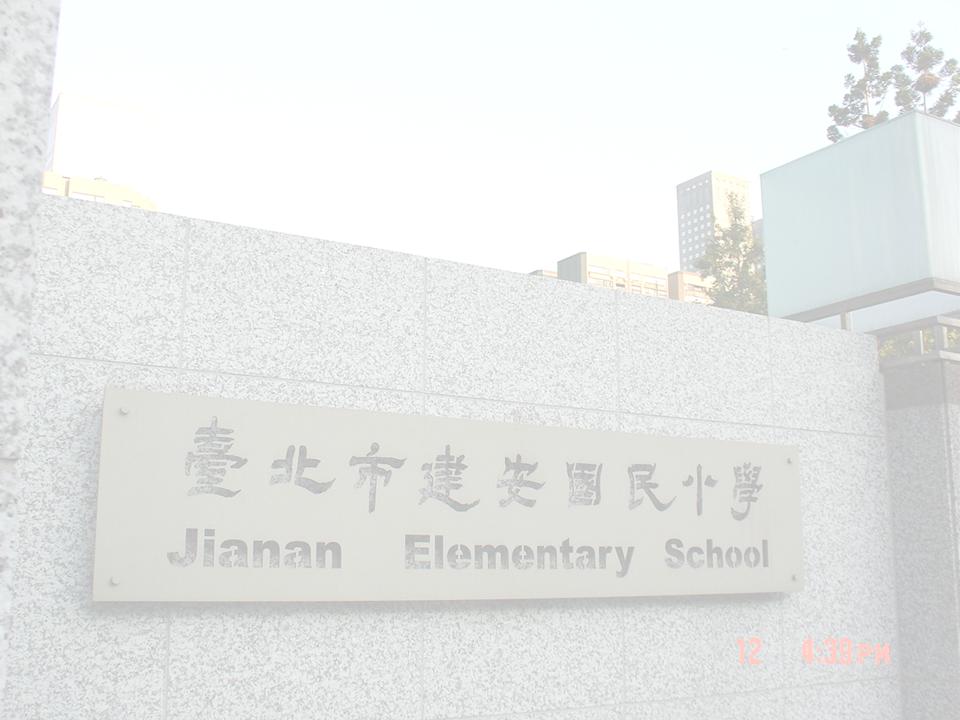 臺北市109學年度交通安全評鑑
貳、評鑑項目與重點一、組織、計畫與宣導
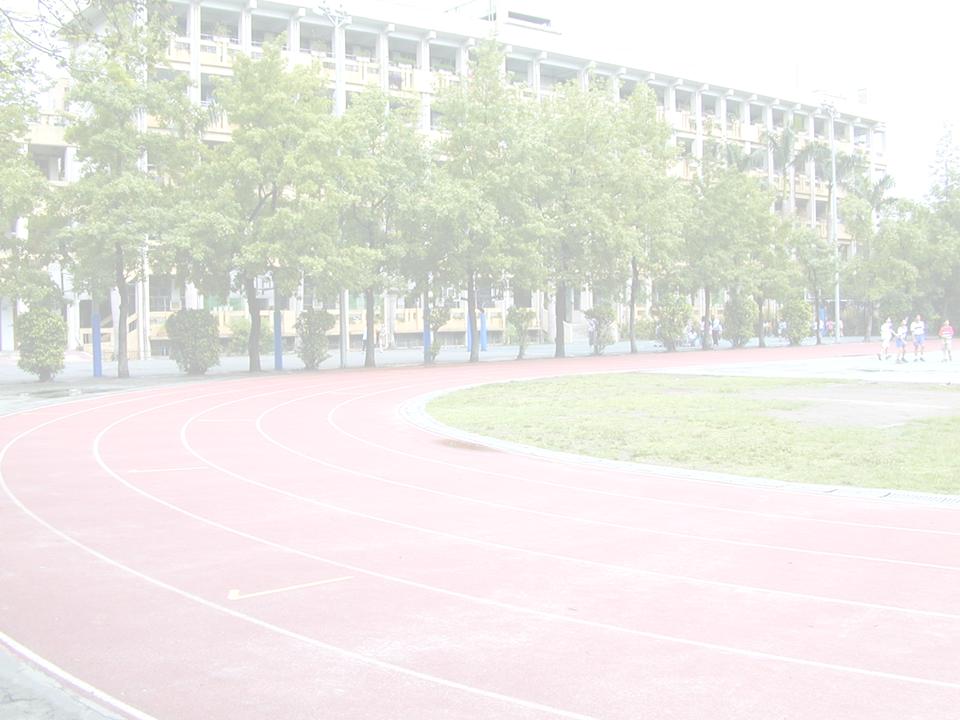 7
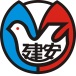 臺北市建安國小
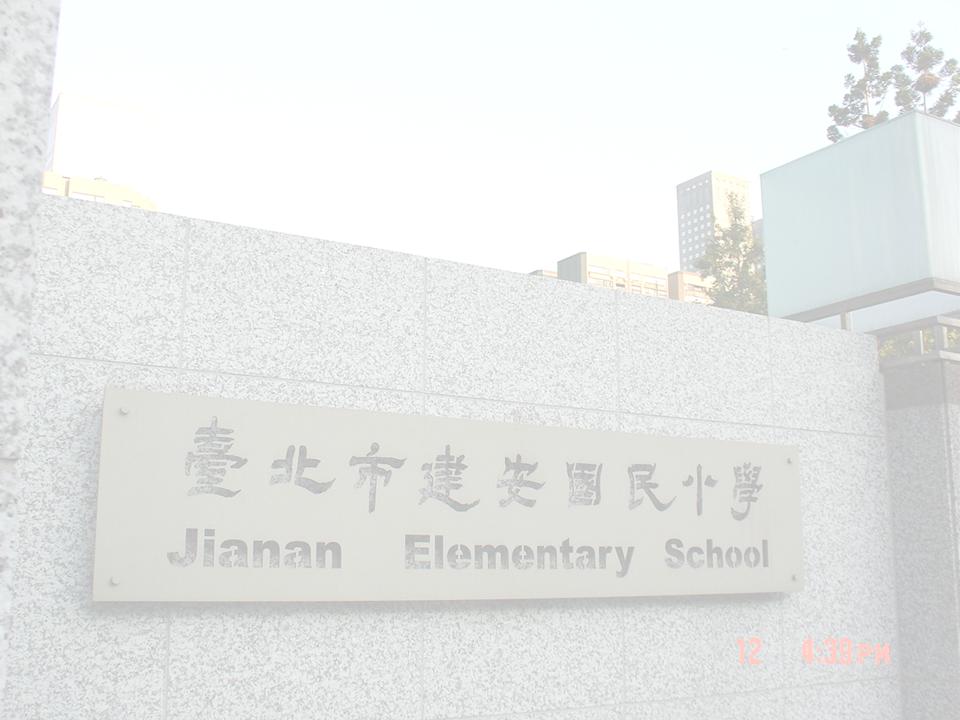 交通安全教育推動委員會
臺北市109學年度交通安全評鑑
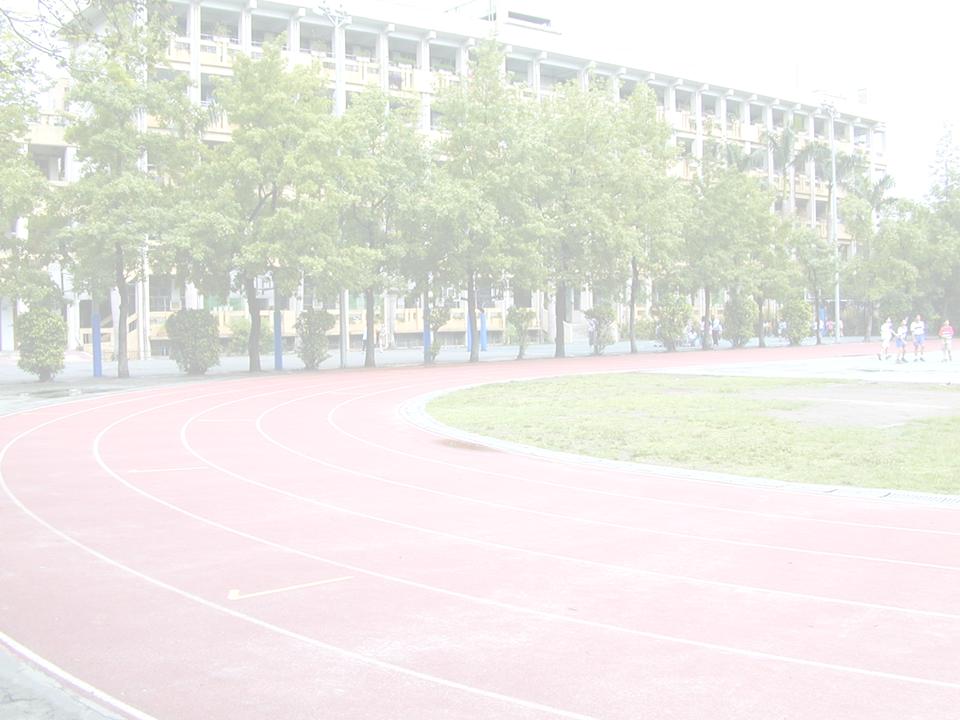 8
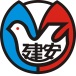 臺北市建安國小
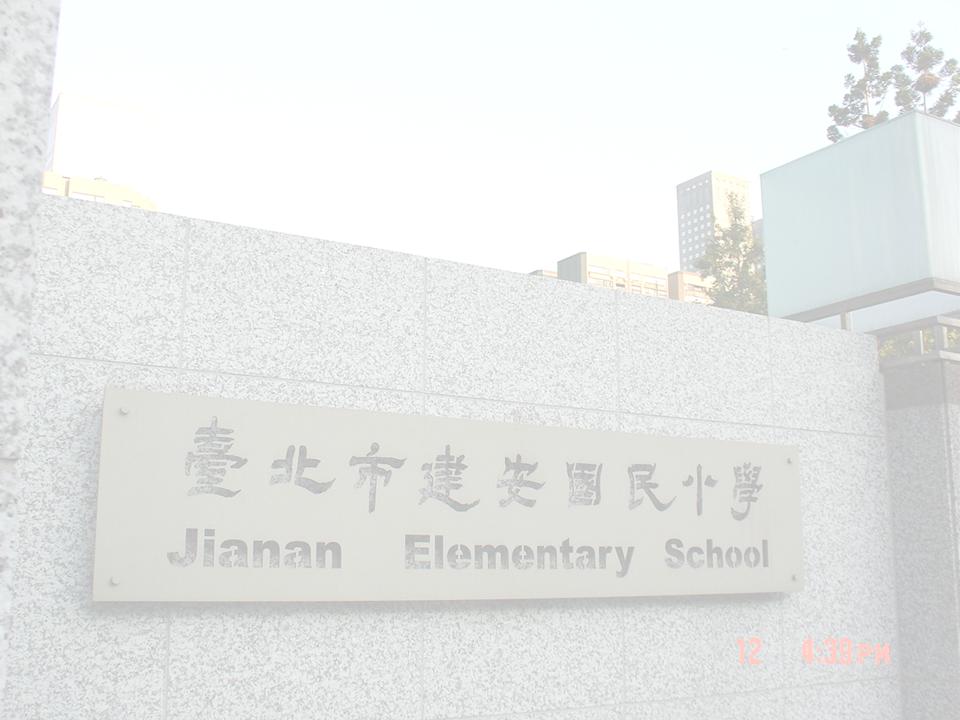 貳、組織計畫與宣傳
臺北市109學年度交通安全評鑑
教師交通安全研習達標

辦理實體研習3小時與鼓勵教師線上研習
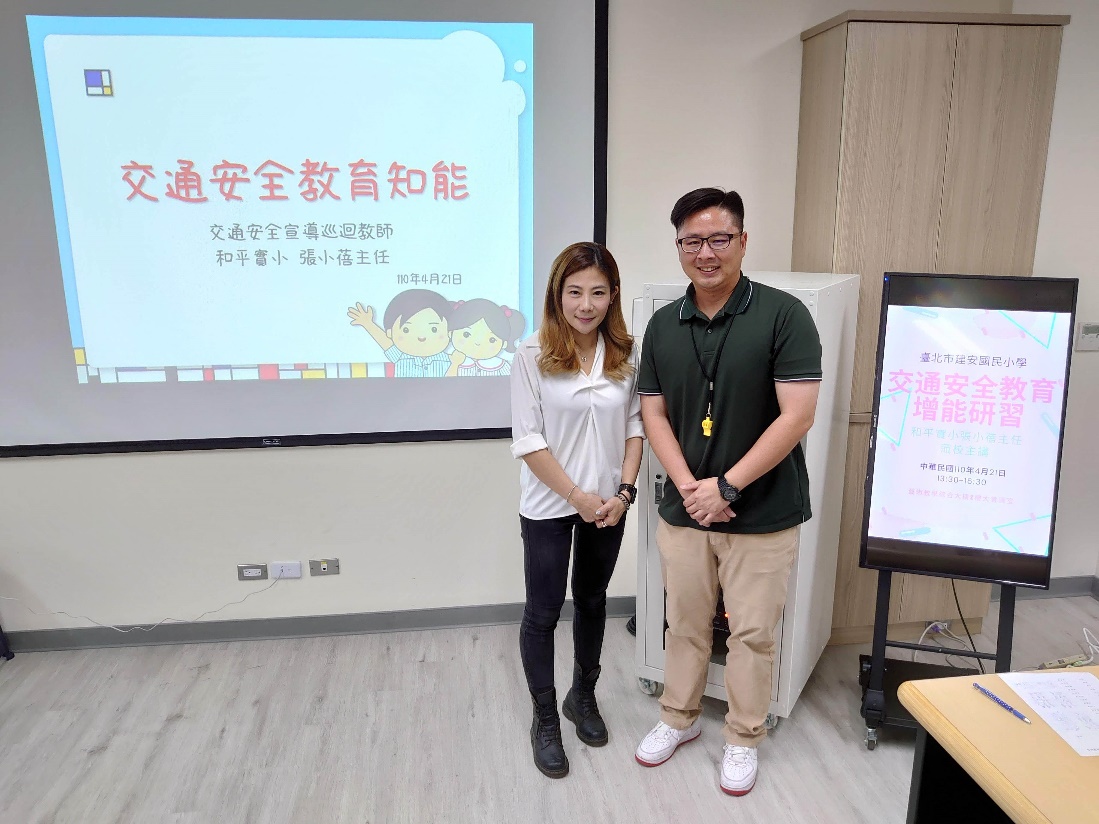 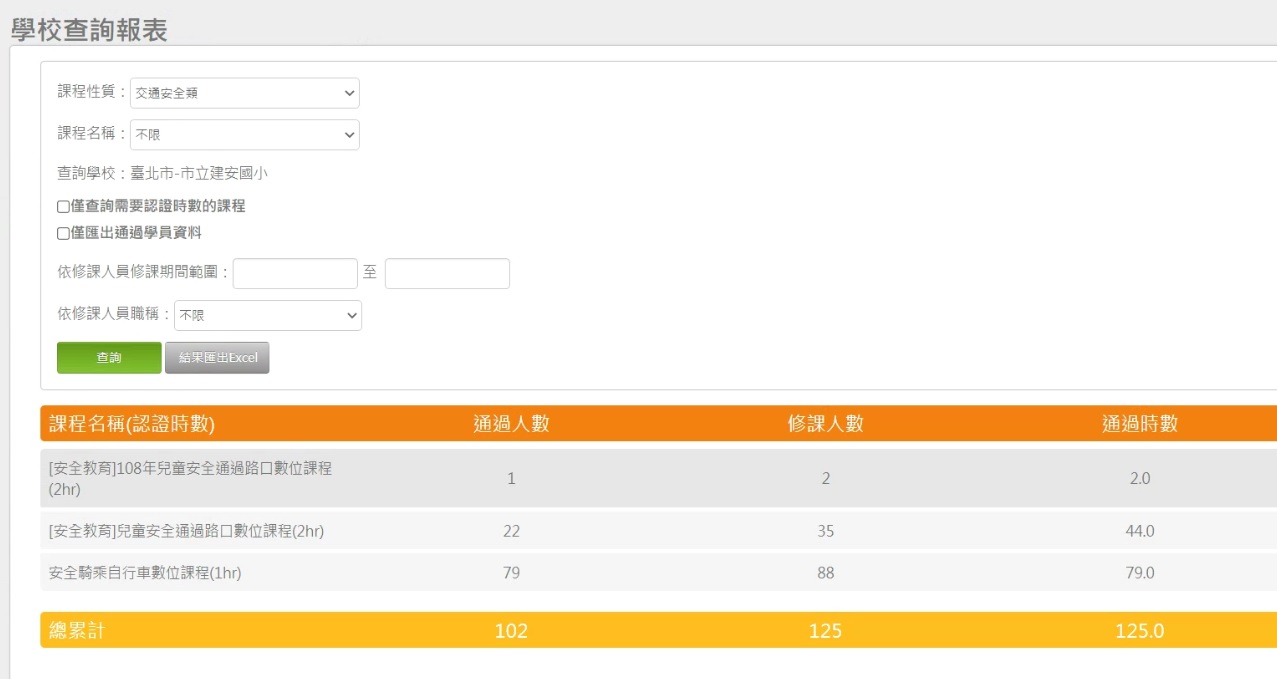 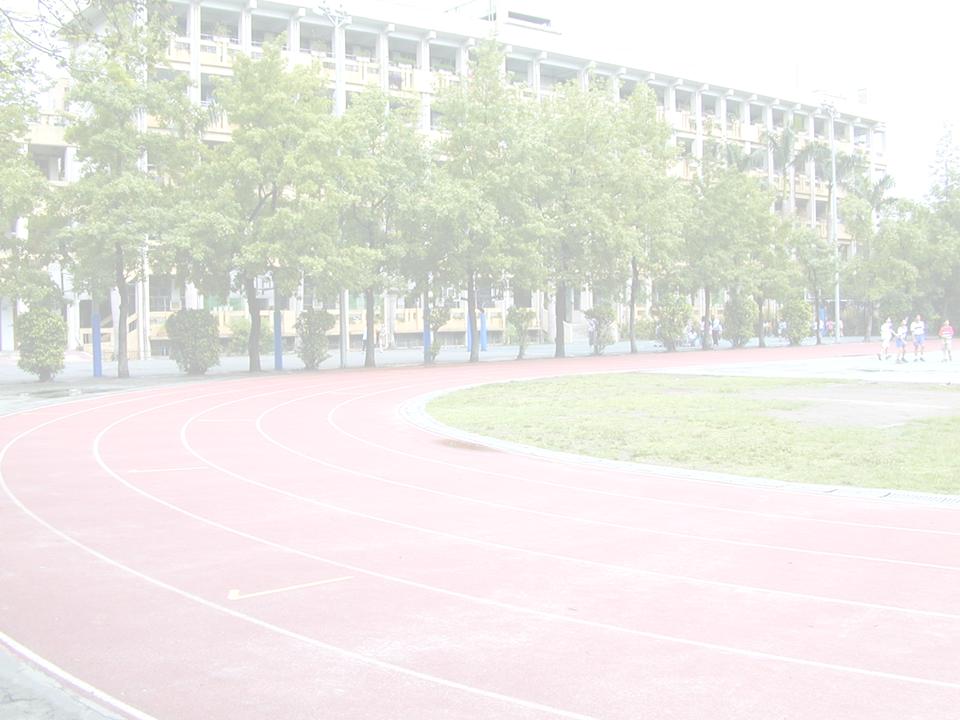 9
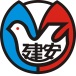 臺北市建安國小
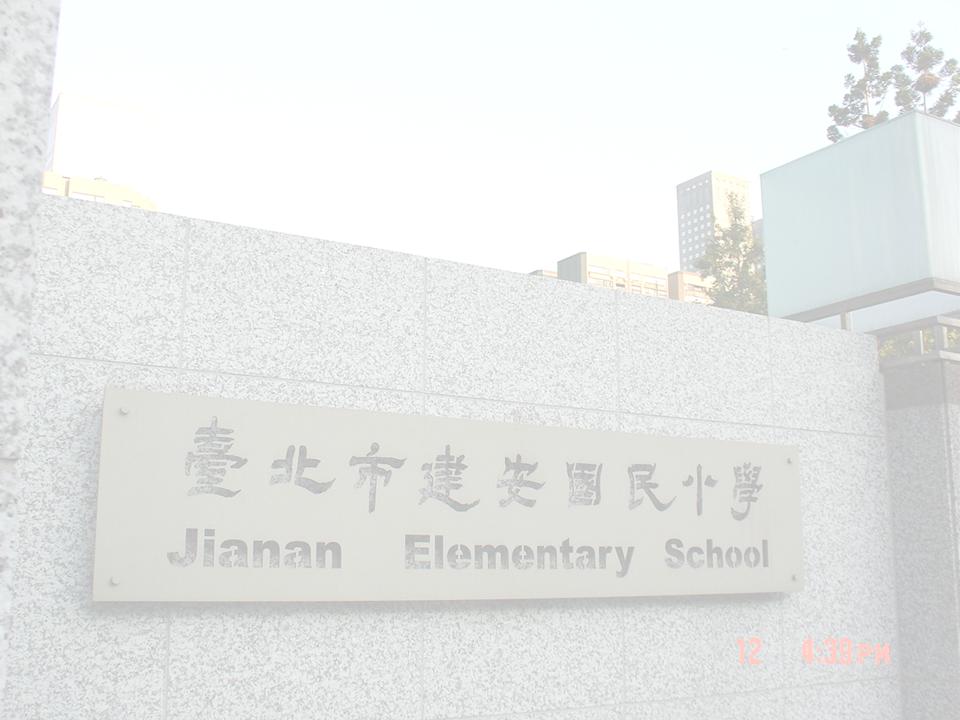 貳、組織計畫與宣傳
臺北市109學年度交通安全評鑑
交通安全宣導多元化

利用多元方式宣導交通安全
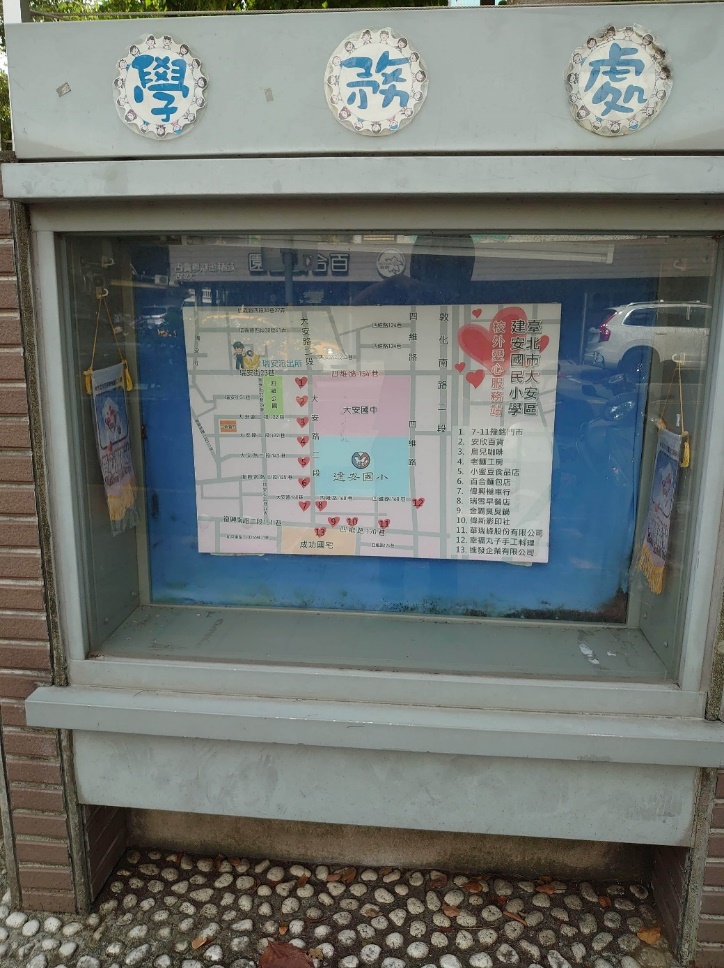 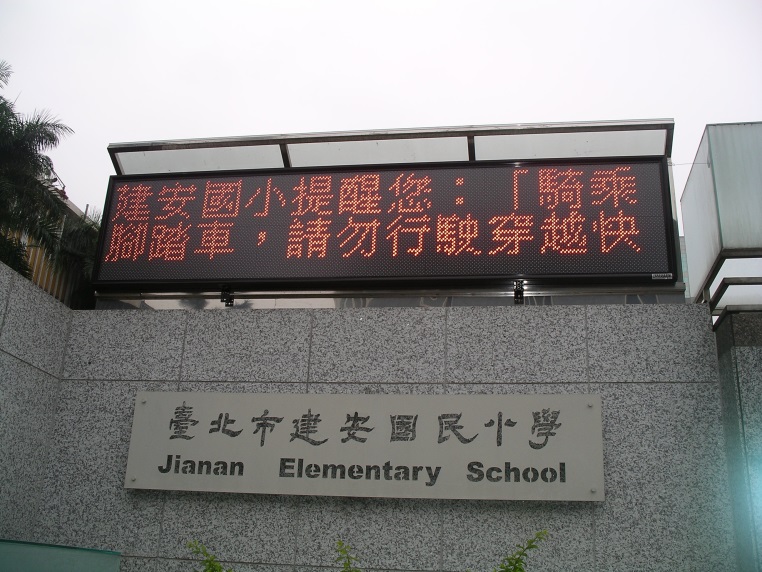 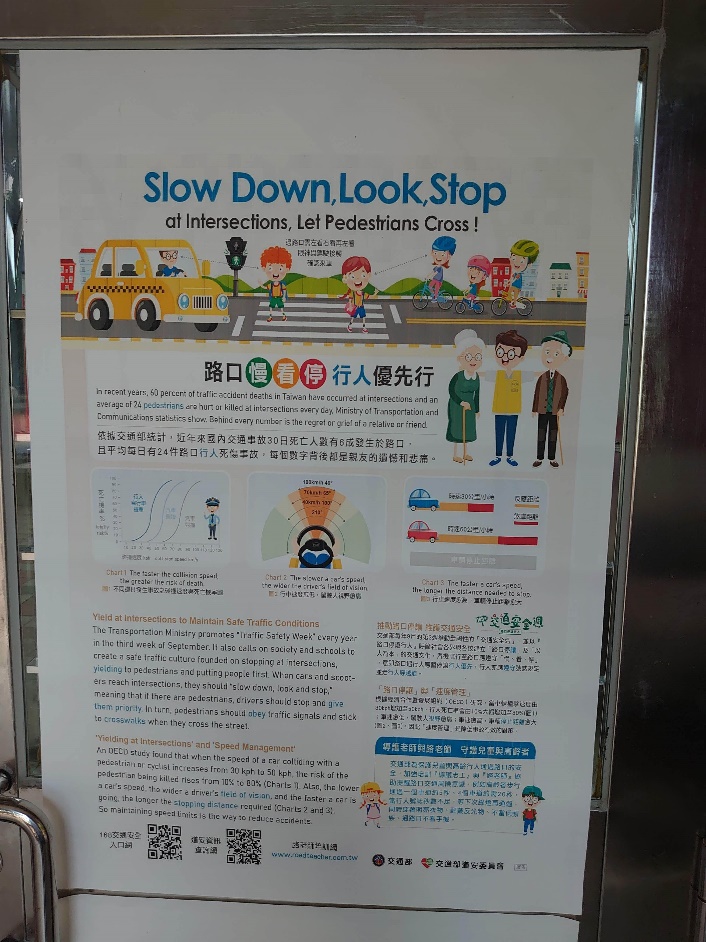 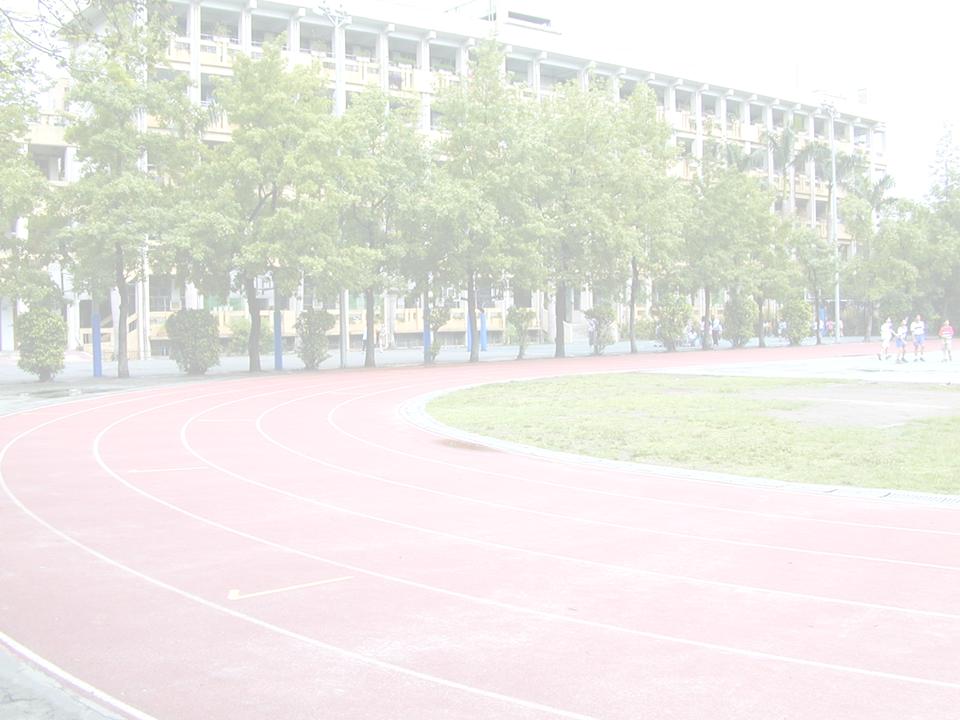 10
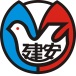 臺北市建安國小
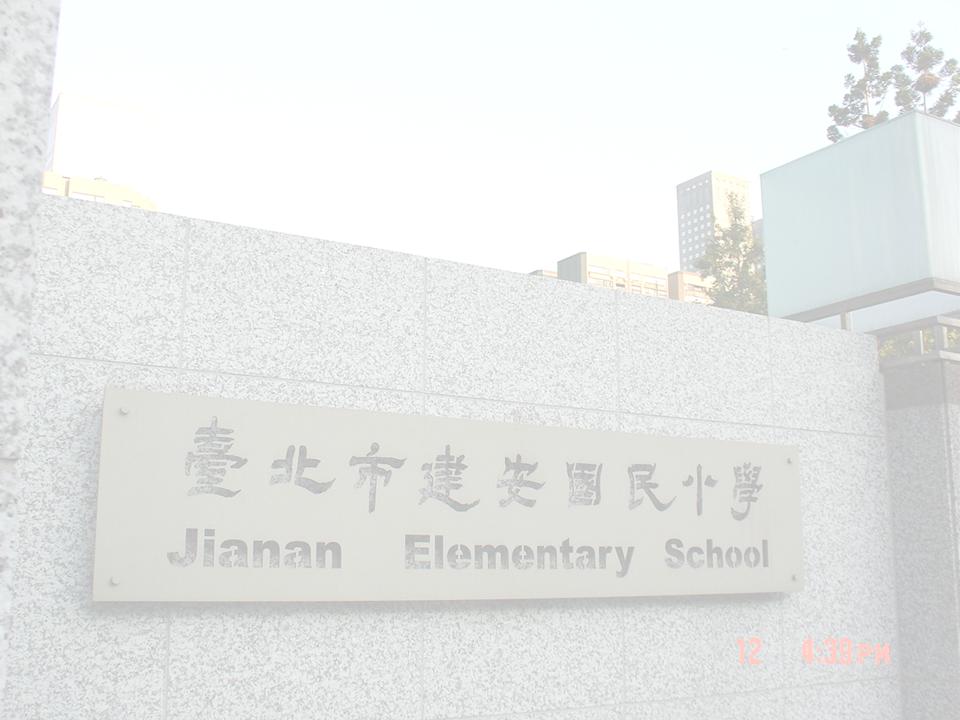 貳、組織計畫與宣傳
臺北市109學年度交通安全評鑑
校園周邊通學環境改善

通學巷增設行人穿越線
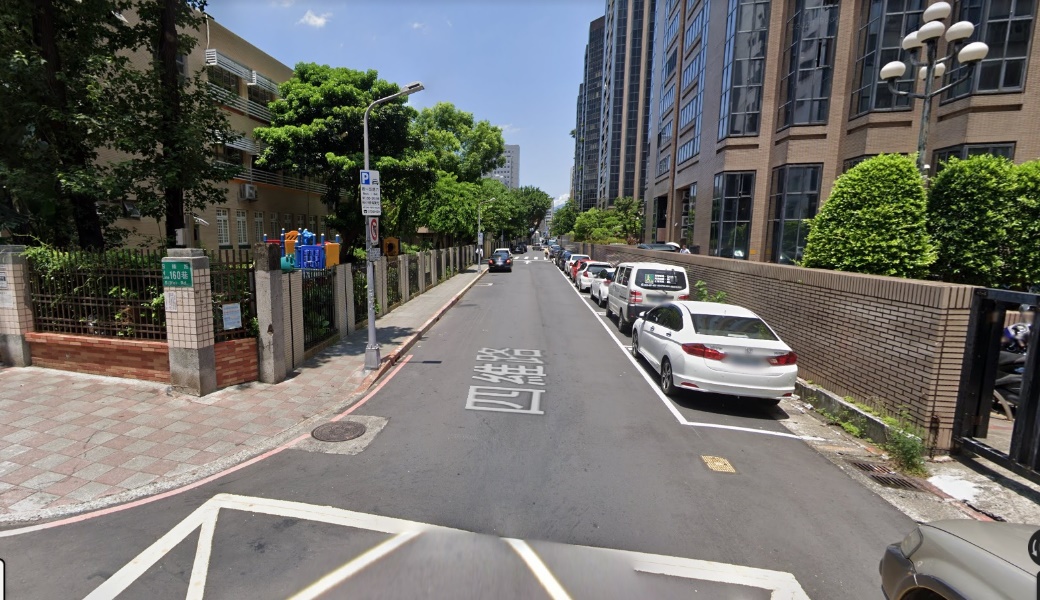 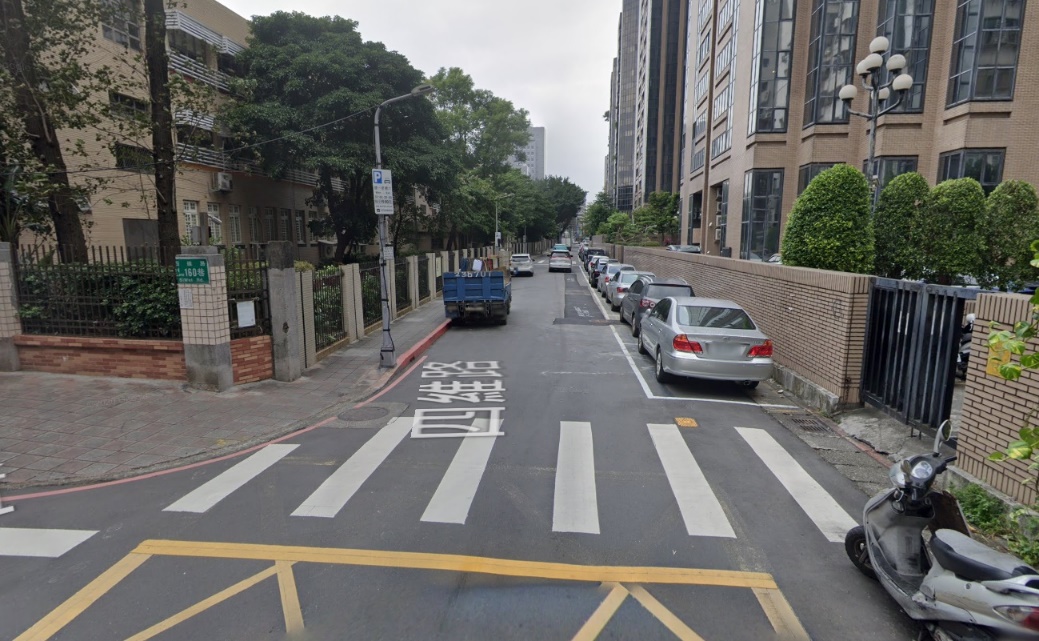 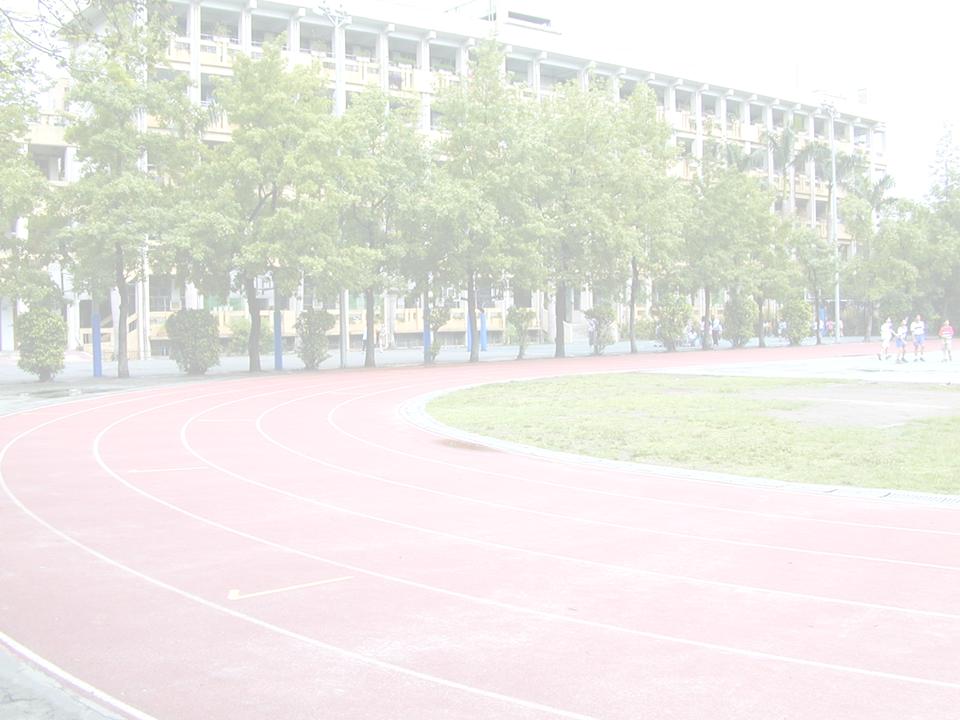 11
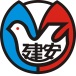 臺北市建安國小
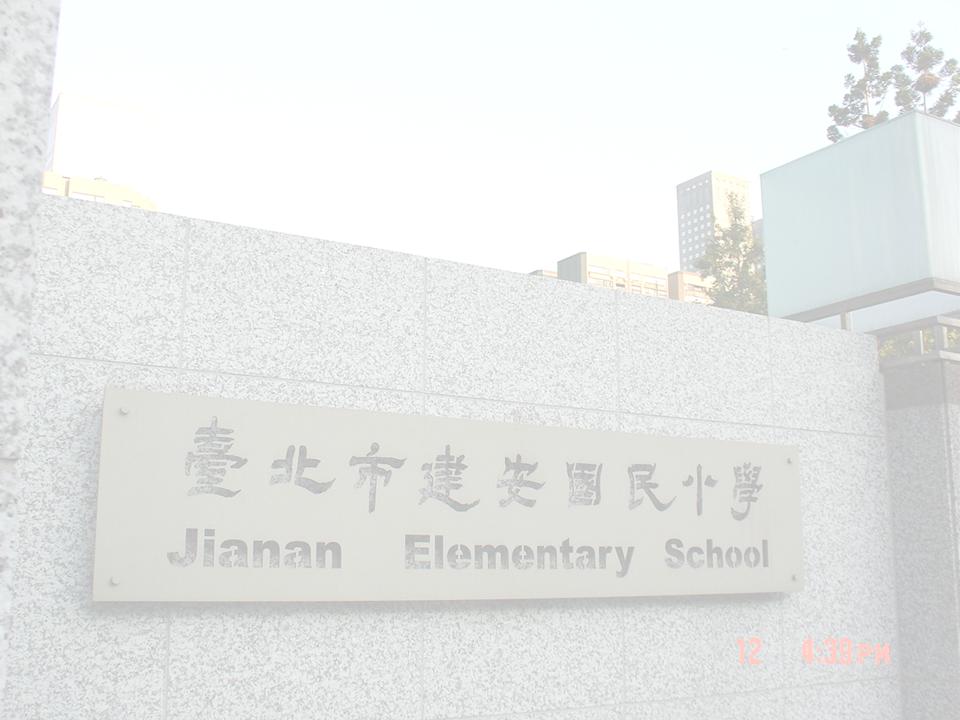 臺北市109學年度交通安全評鑑
貳、評鑑項目與重點二、教學與活動
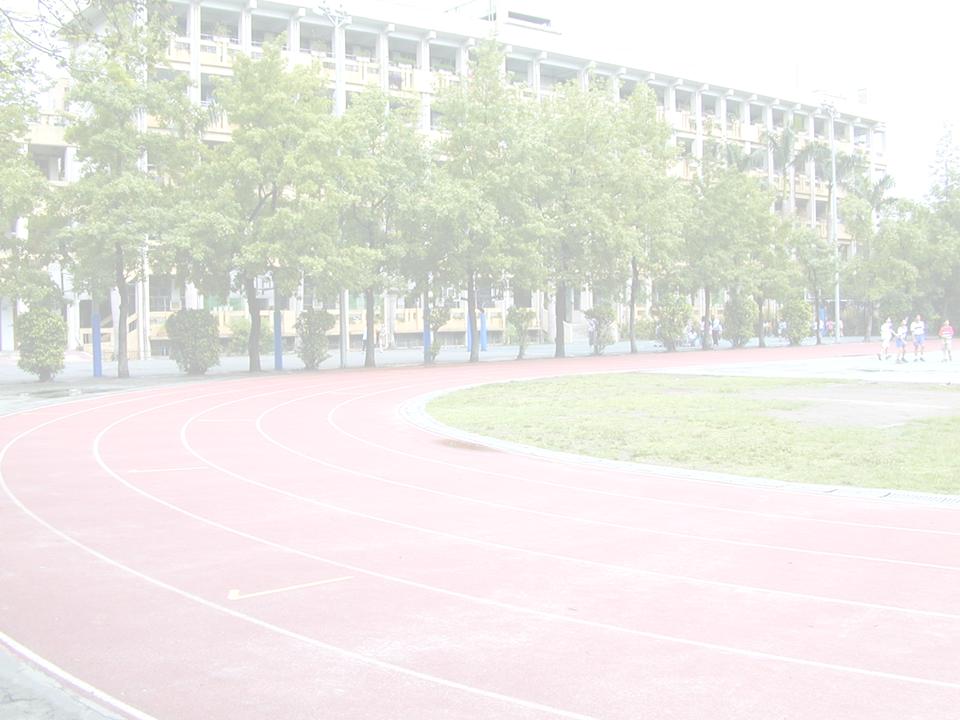 12
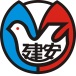 臺北市建安國小
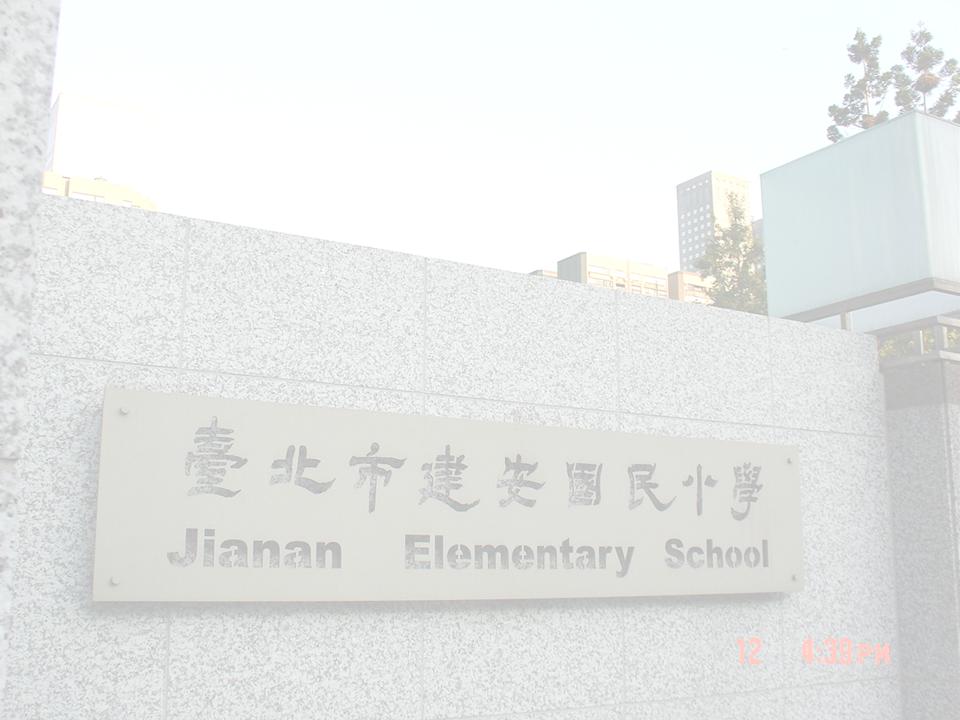 二、教學與活動
臺北市109學年度交通安全評鑑
各領域課程融入交通安全宣導
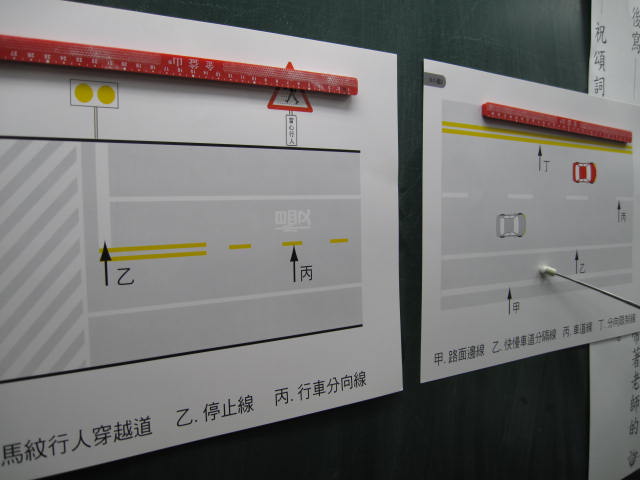 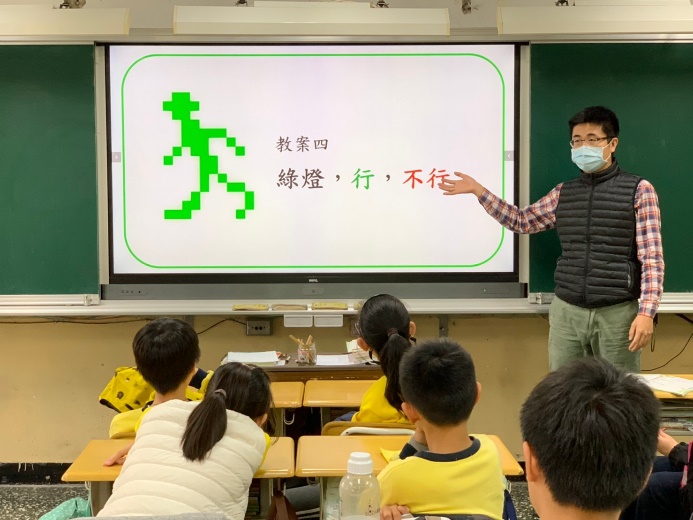 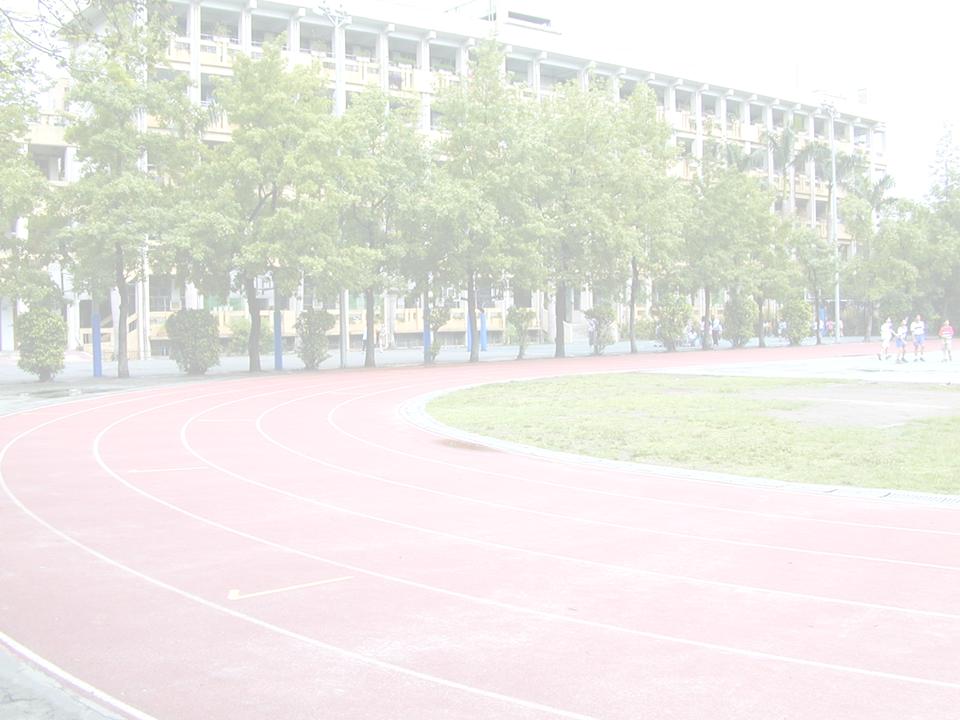 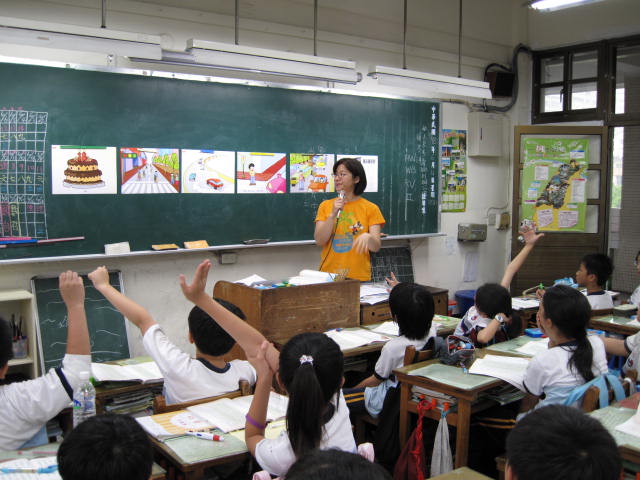 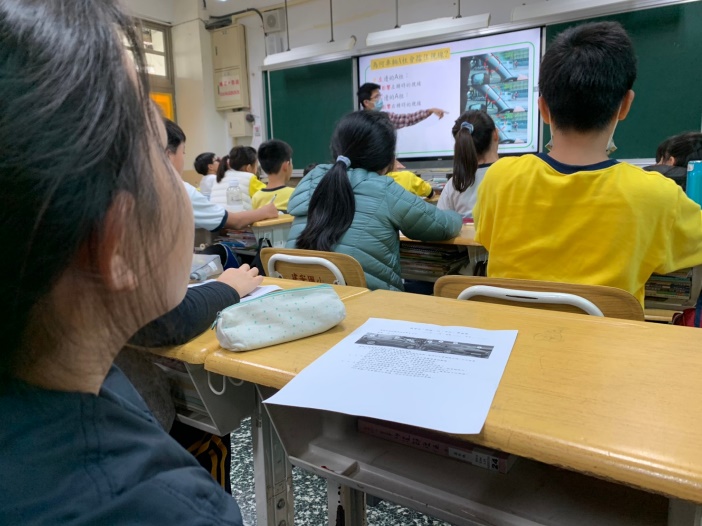 13
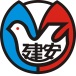 臺北市建安國小
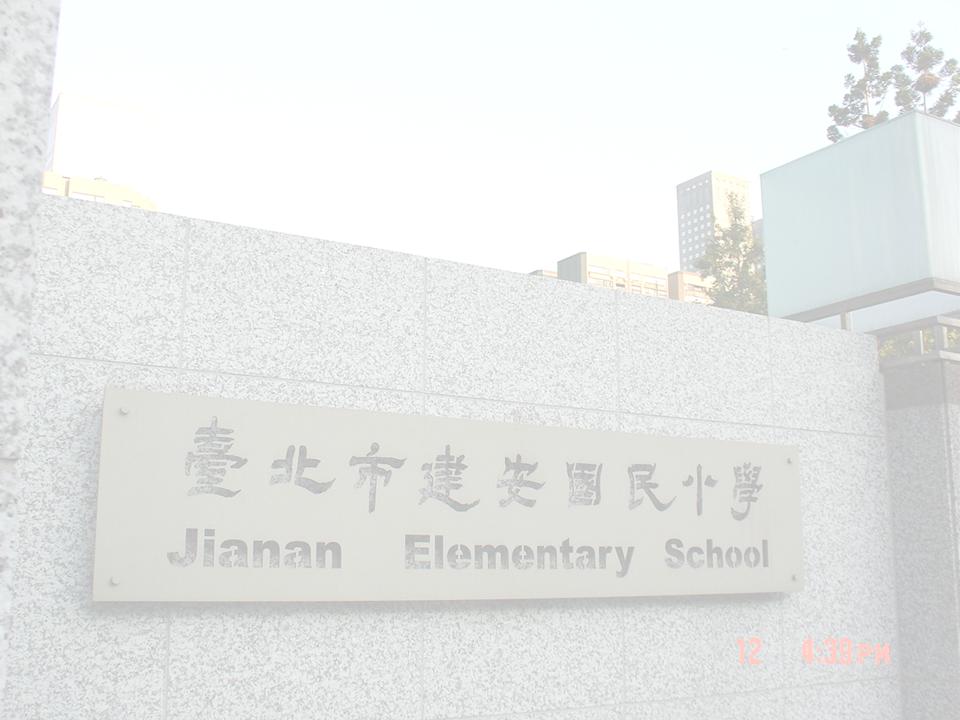 二、教學與活動
臺北市109學年度交通安全評鑑
校外教學落實逃生教育
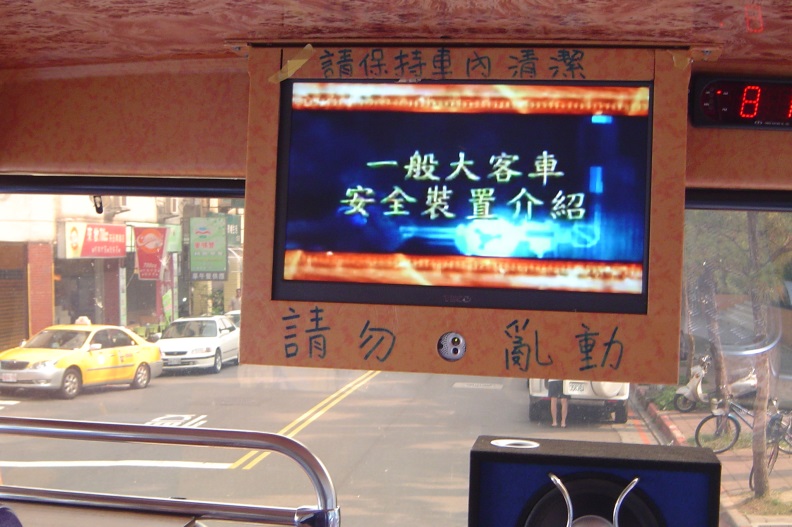 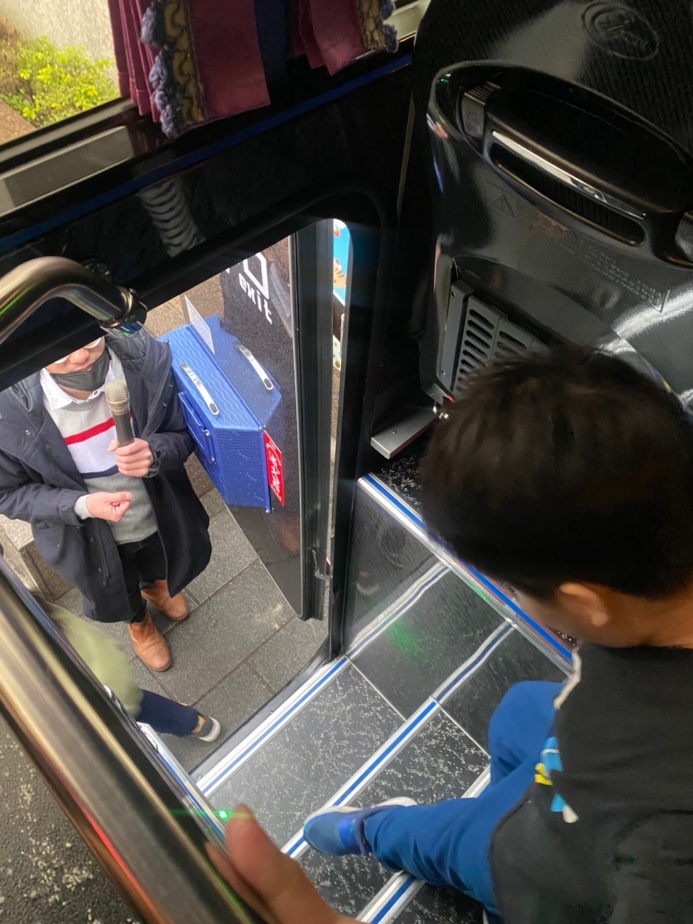 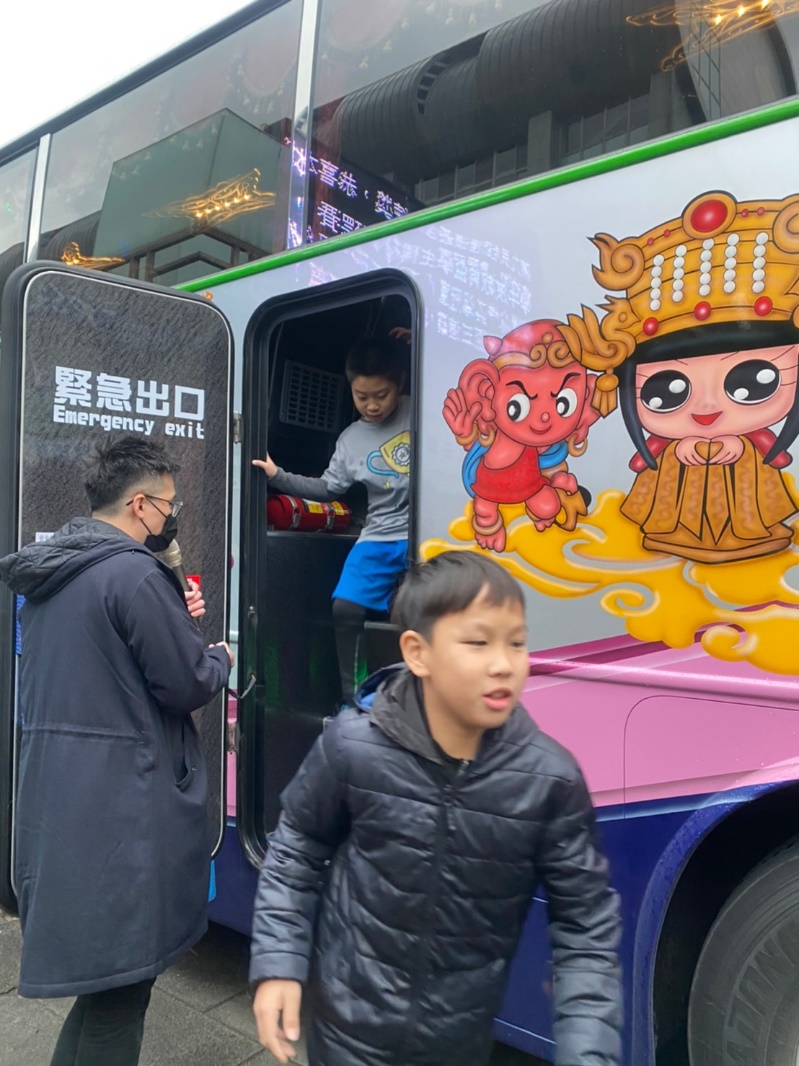 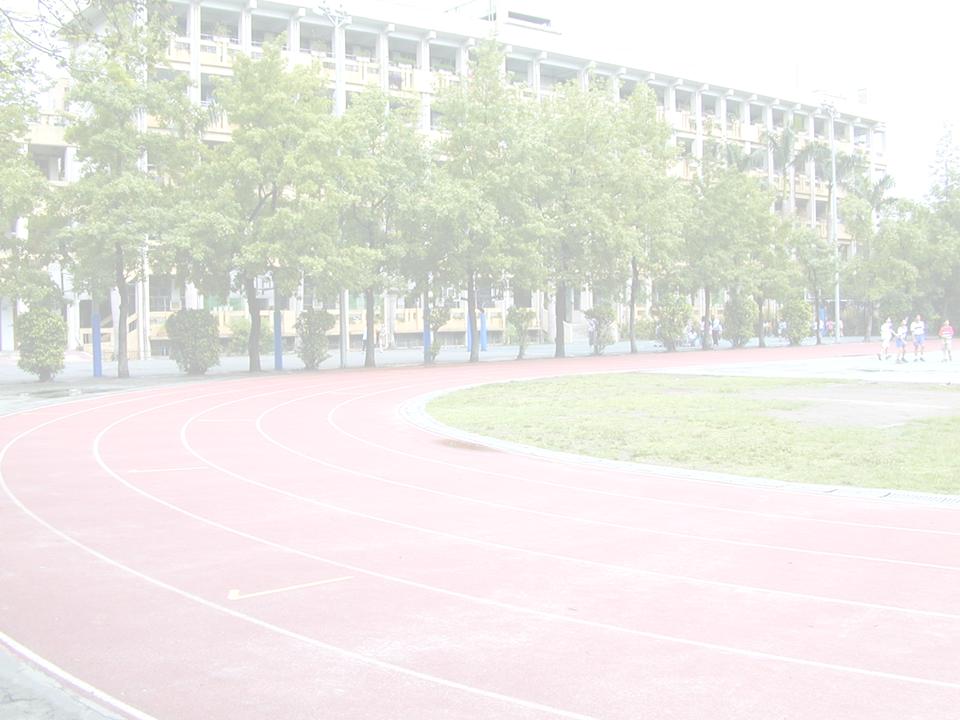 14
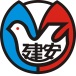 臺北市建安國小
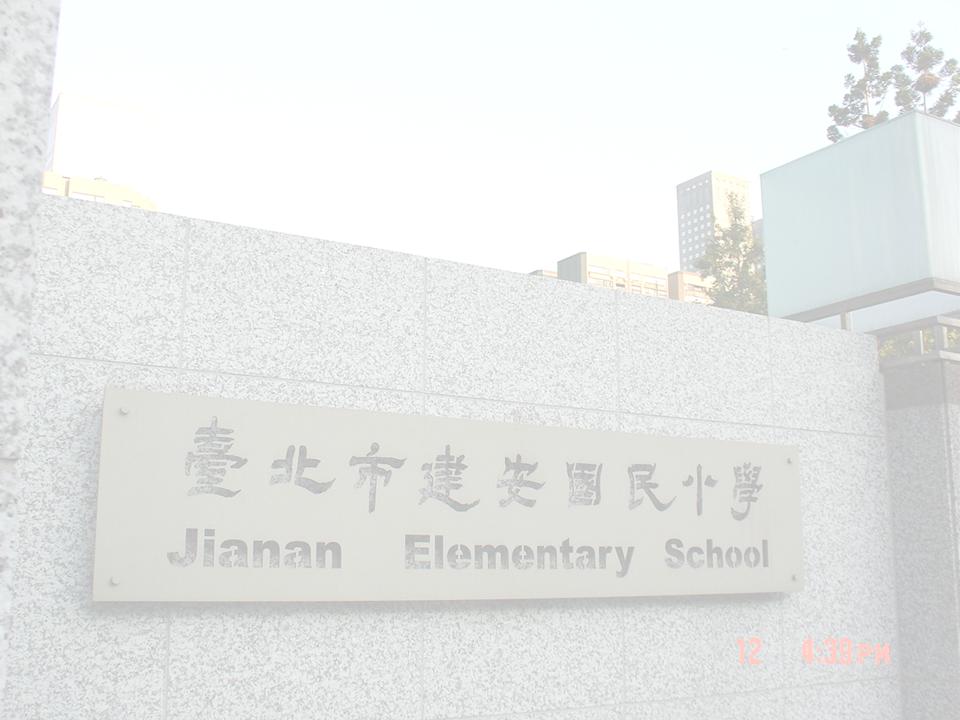 二、教學與活動
臺北市109學年度交通安全評鑑
校園交通安全情境宣導
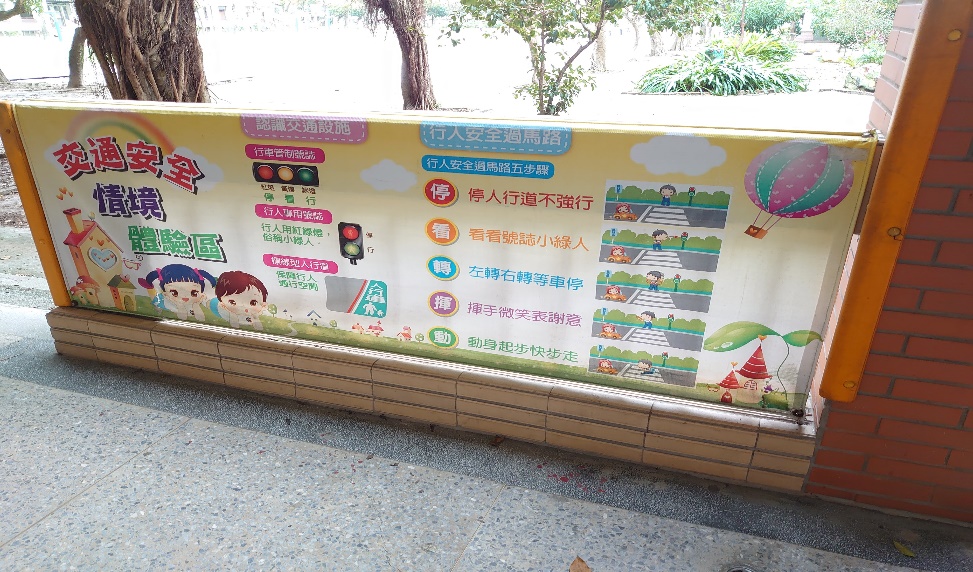 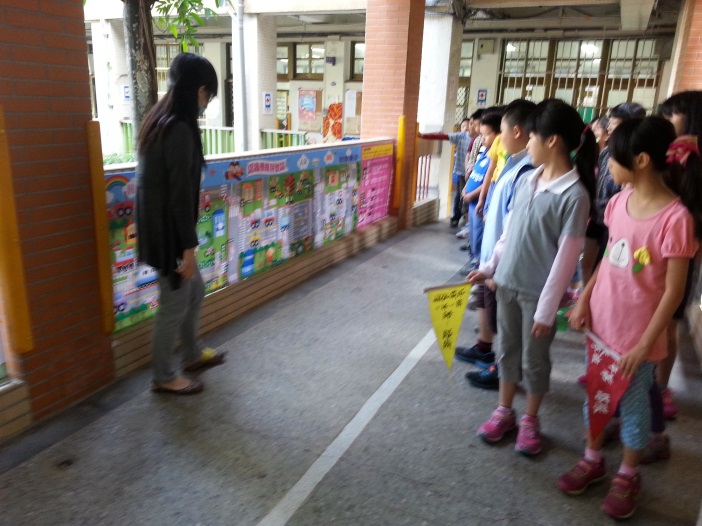 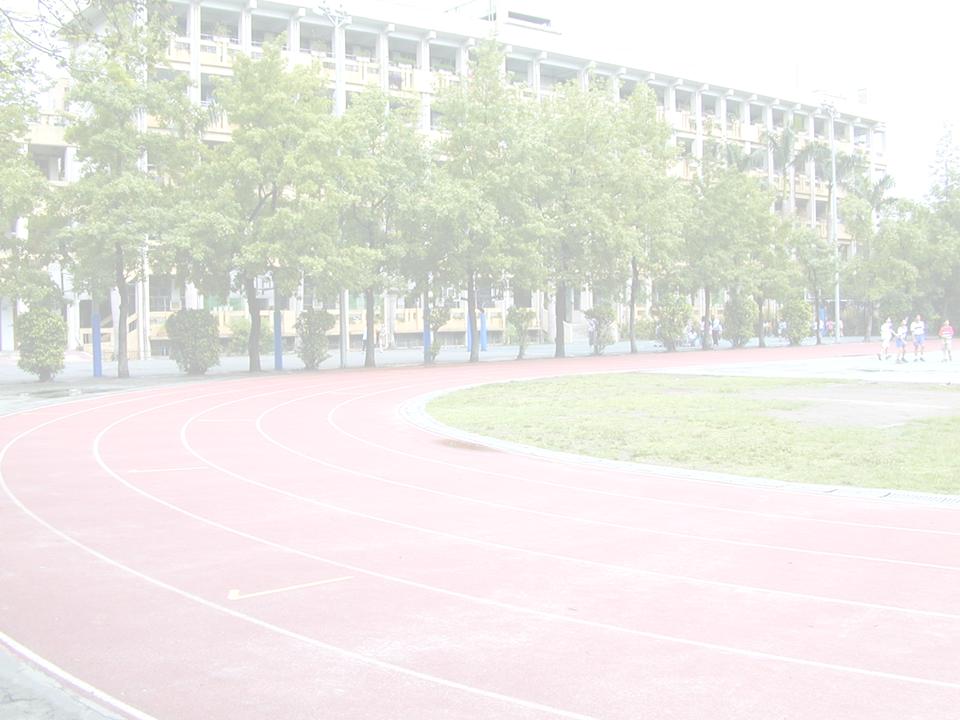 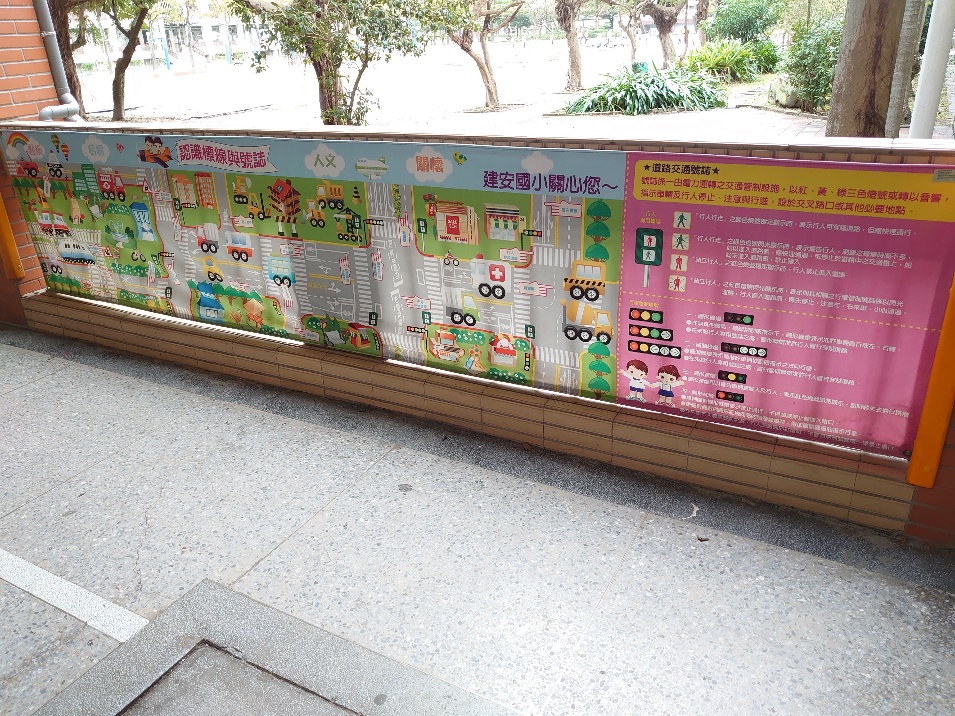 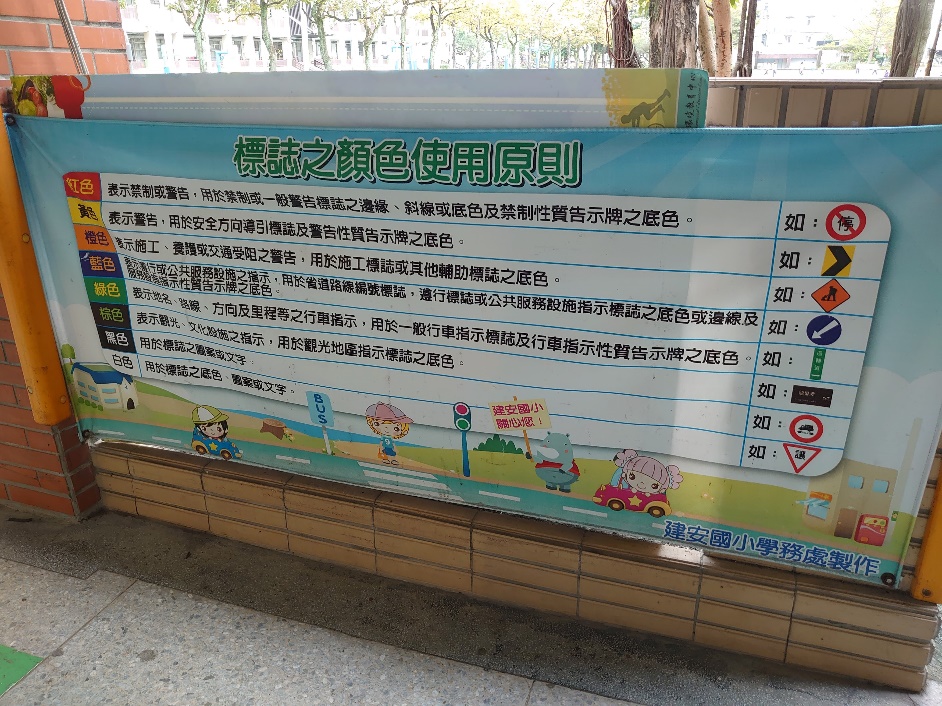 15
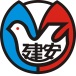 臺北市建安國小
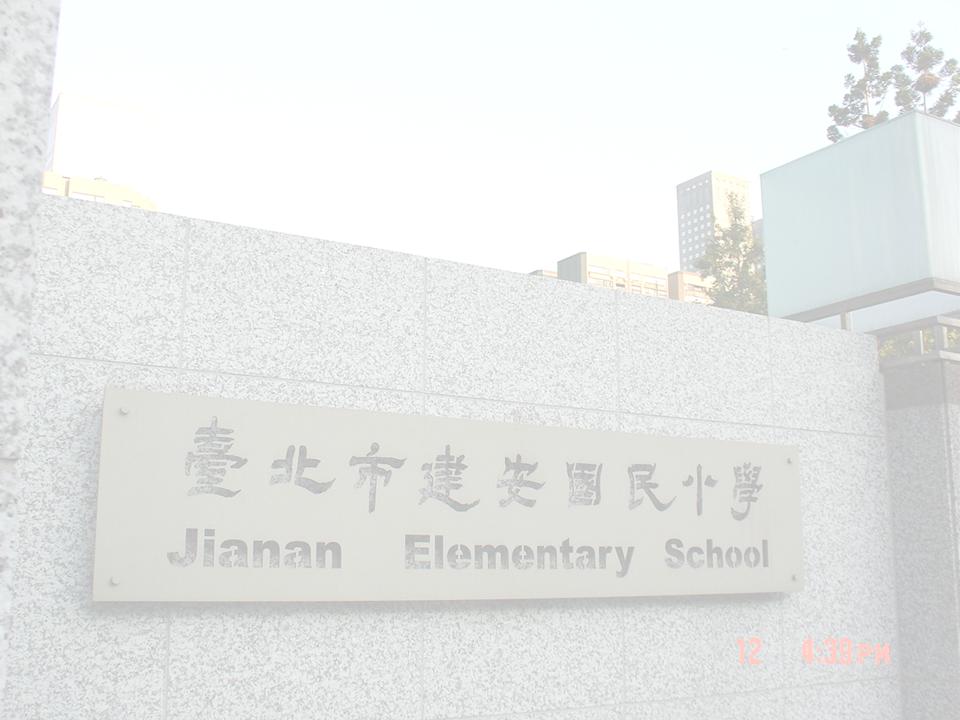 臺北市109學年度交通安全評鑑
貳、評鑑項目與重點三、交通安全與輔導
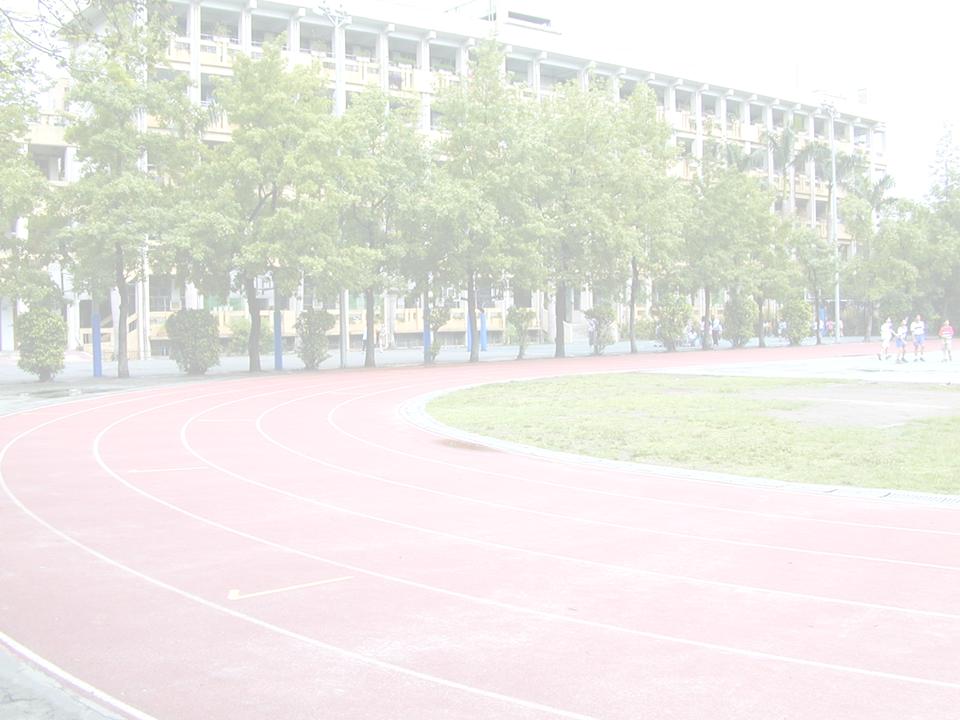 16
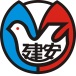 臺北市建安國小
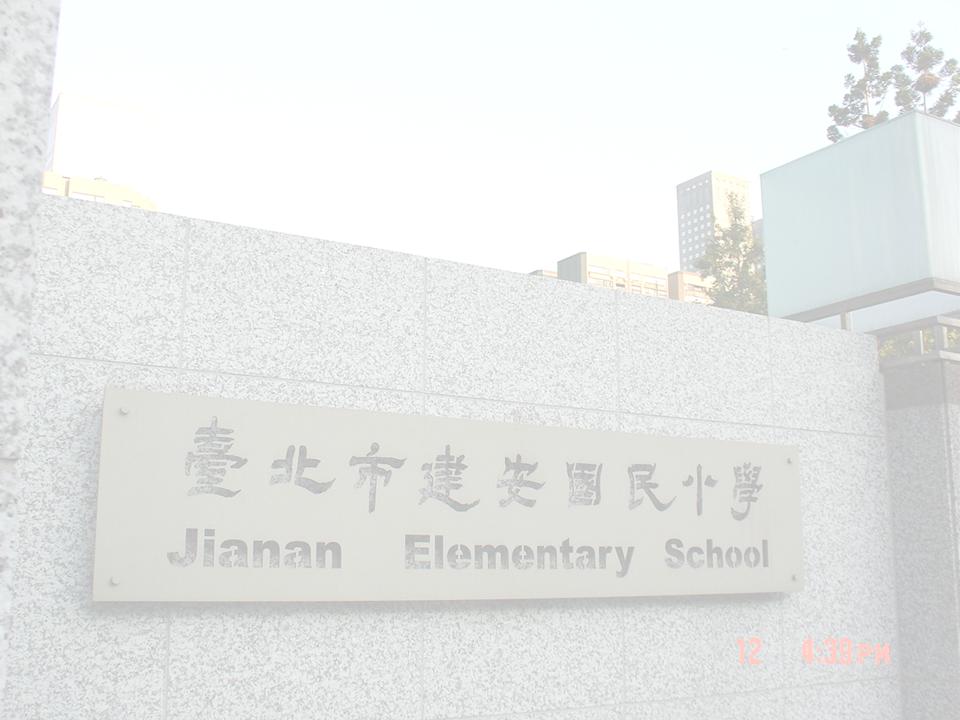 三、交通安全與輔導
臺北市109學年度交通安全評鑑
班級出校路隊規劃
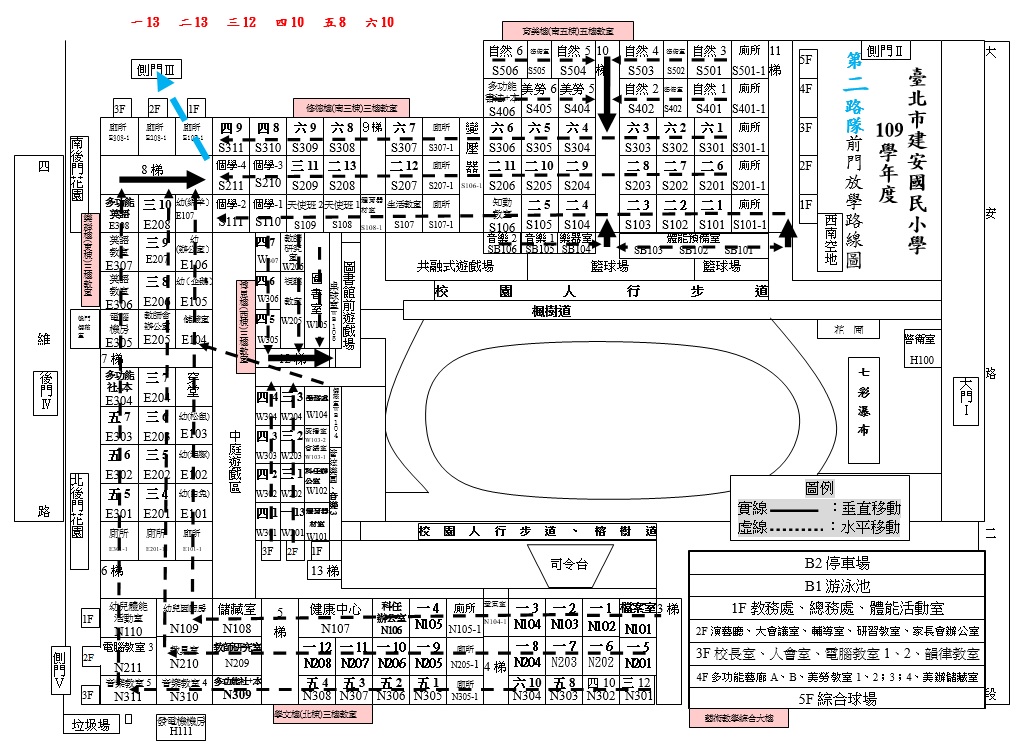 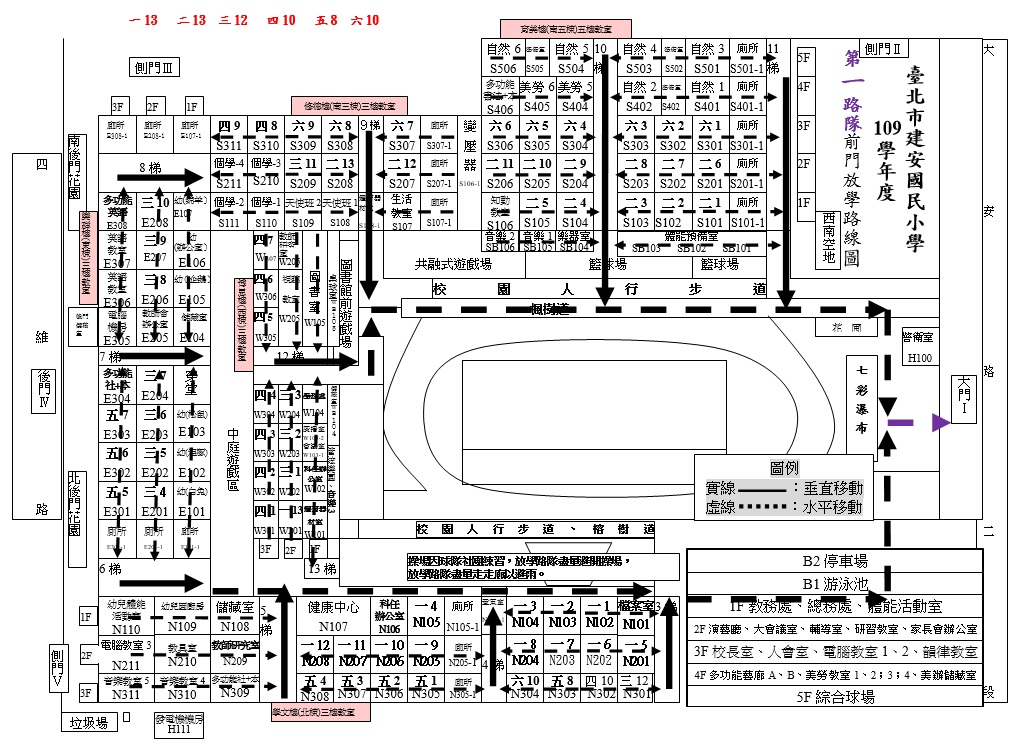 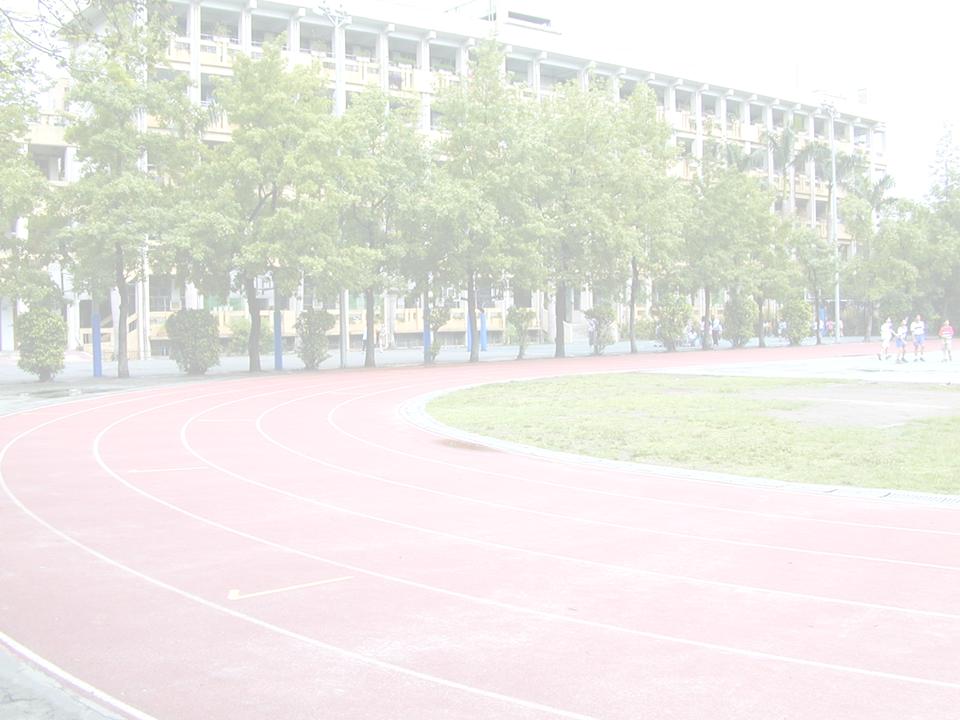 17
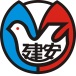 臺北市建安國小
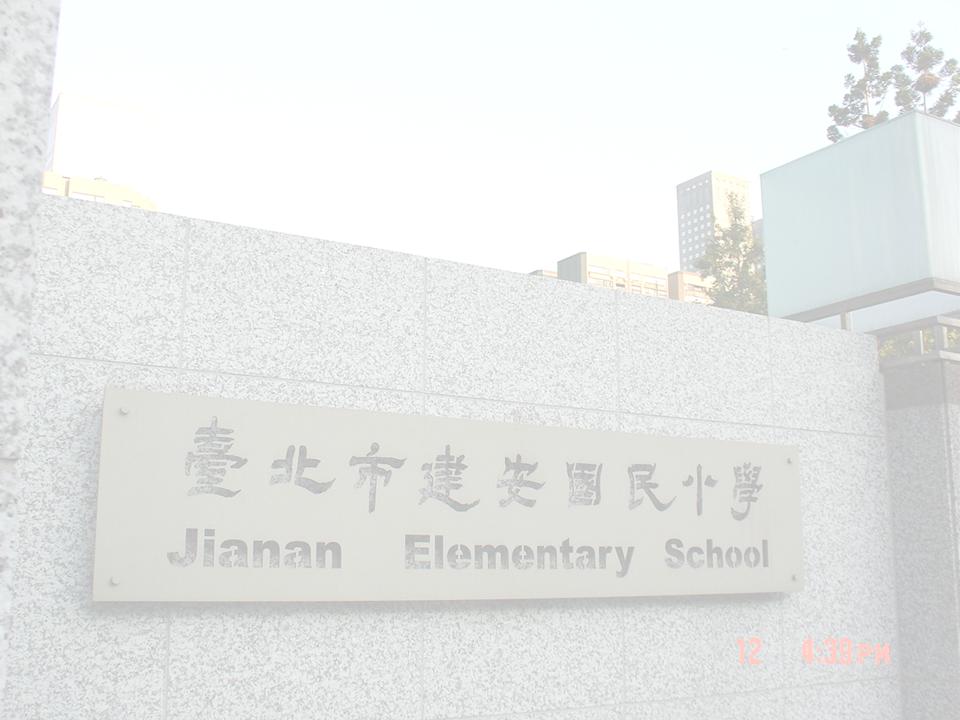 三、交通安全與輔導
臺北市109學年度交通安全評鑑
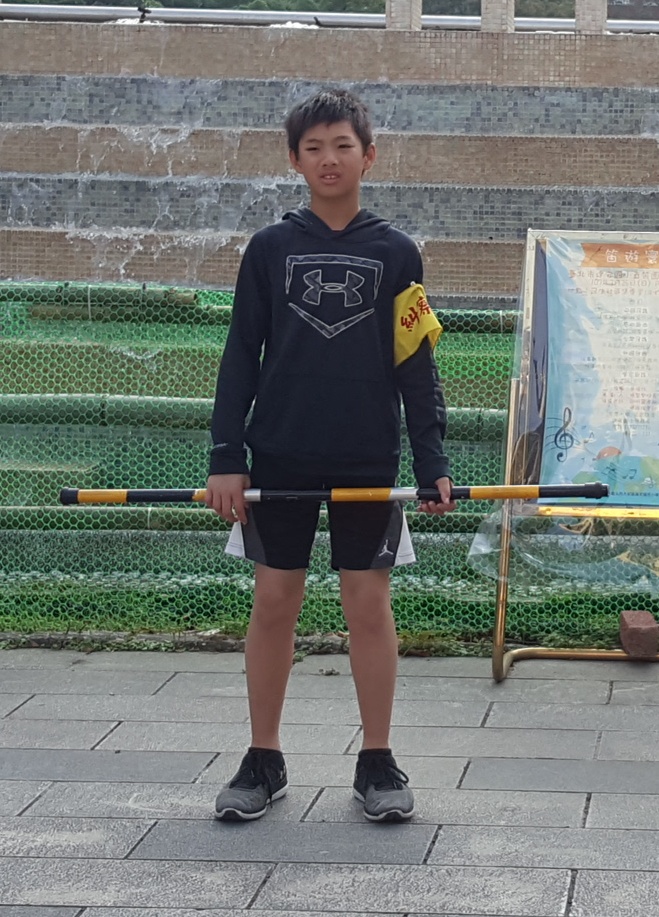 糾察隊值勤
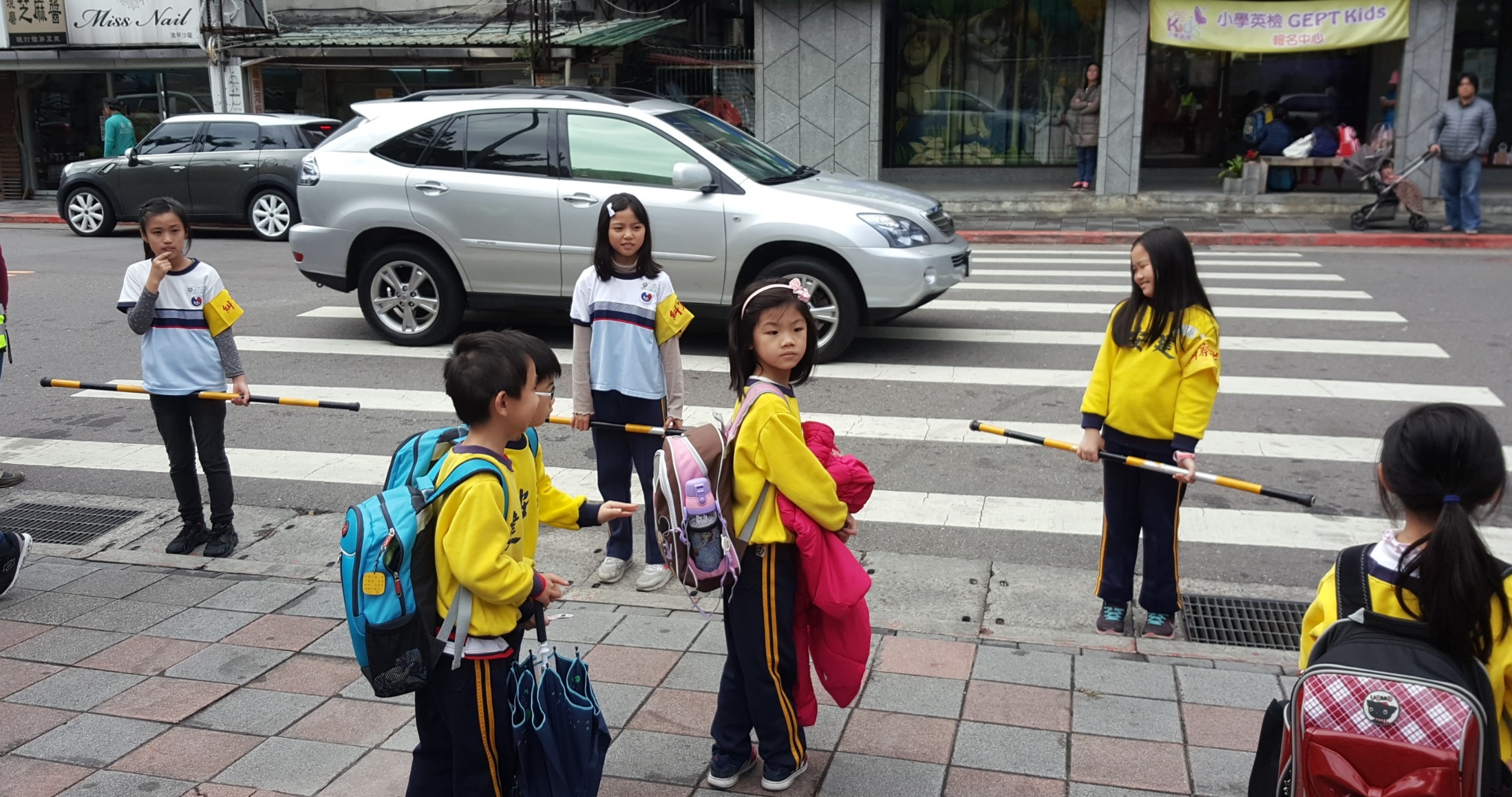 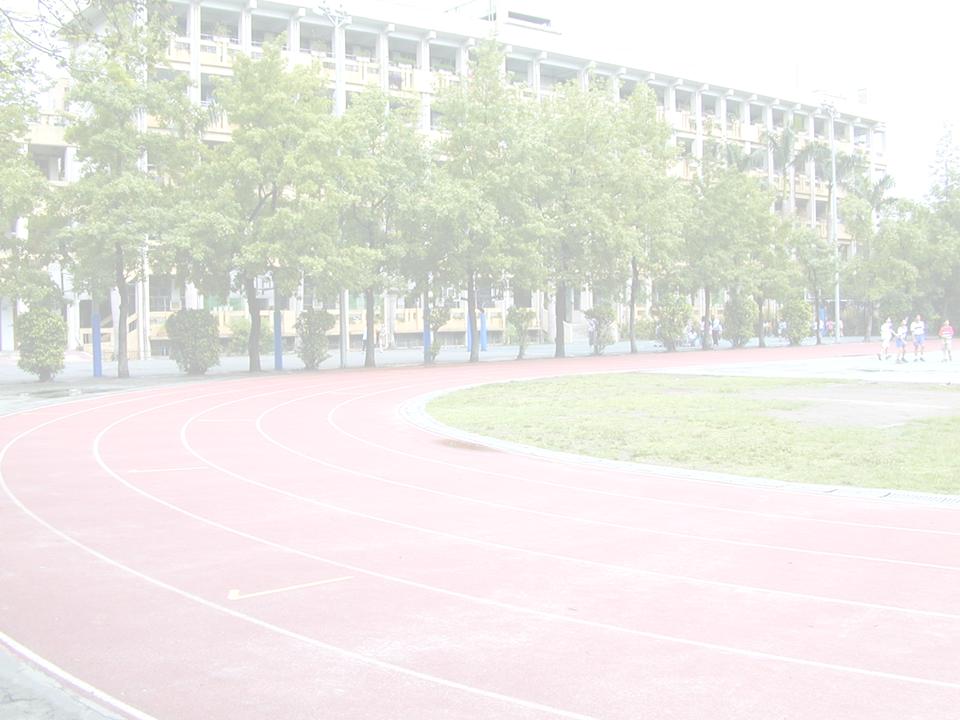 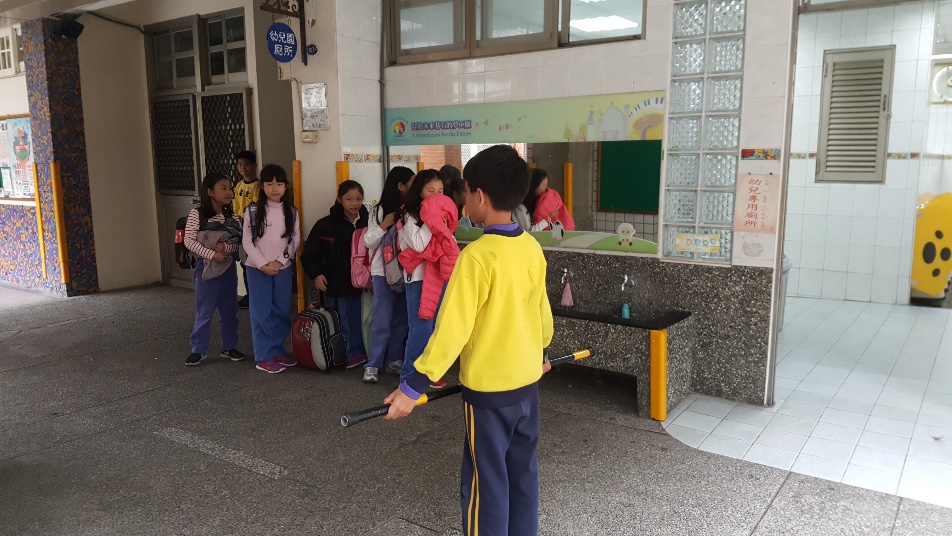 18
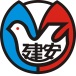 臺北市建安國小
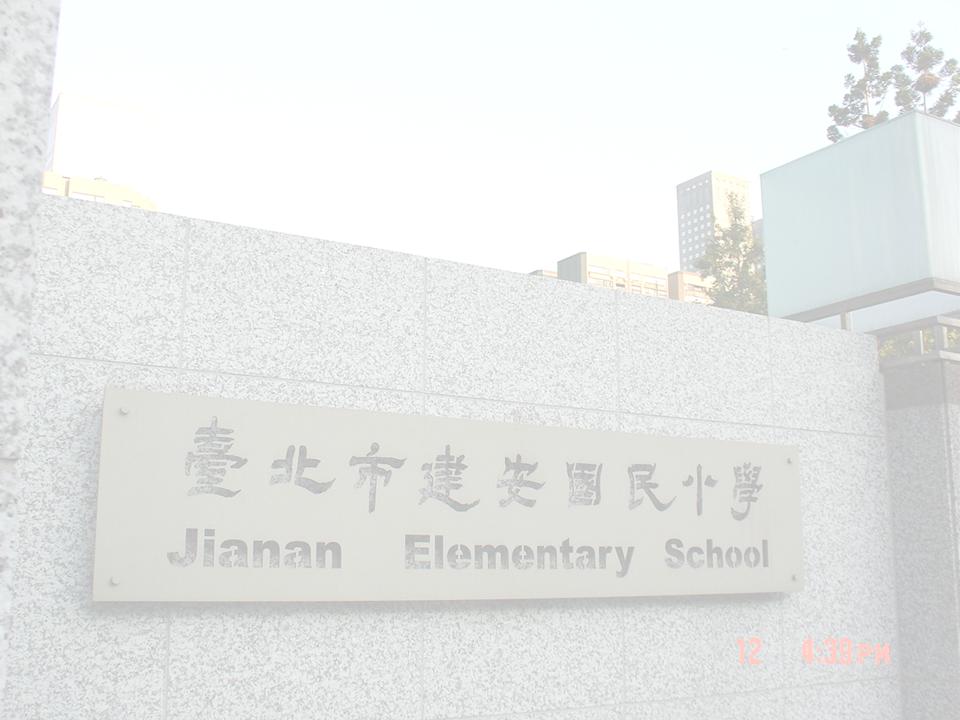 三、交通安全與輔導
臺北市109學年度交通安全評鑑
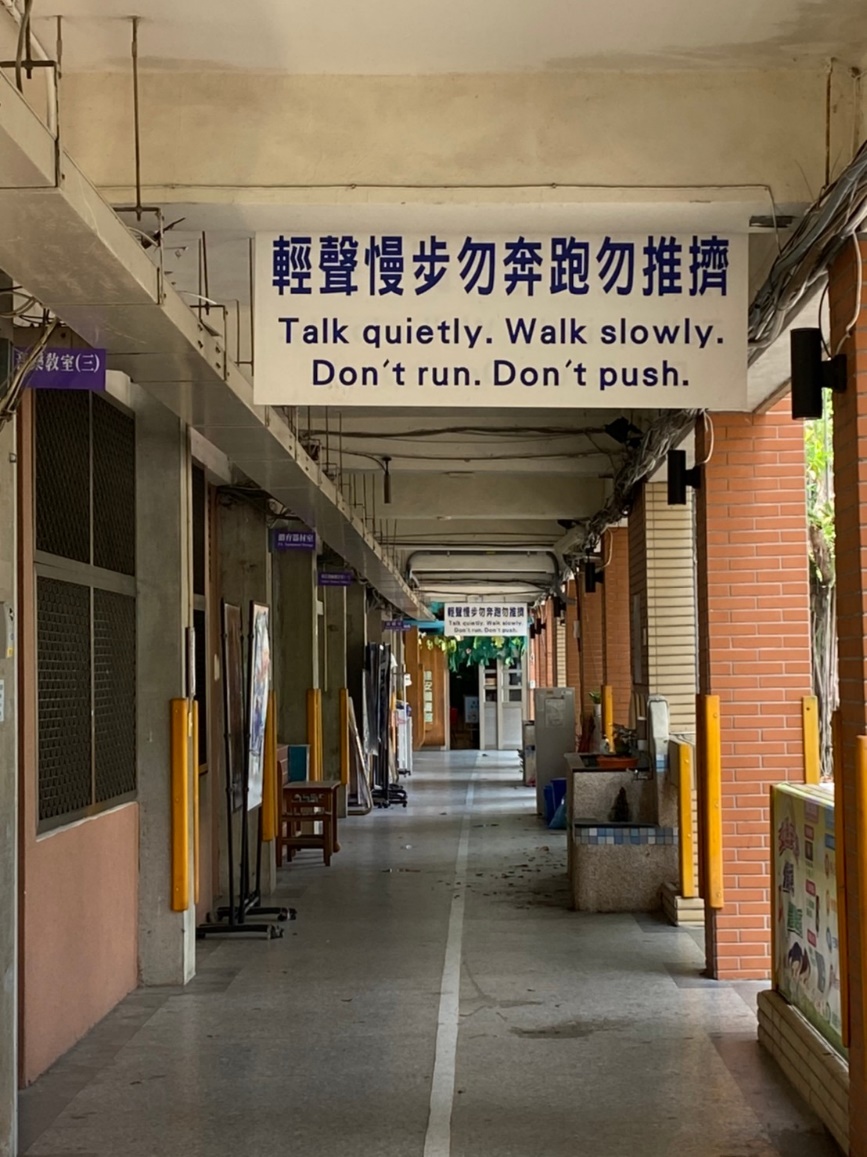 交通安全環境營造
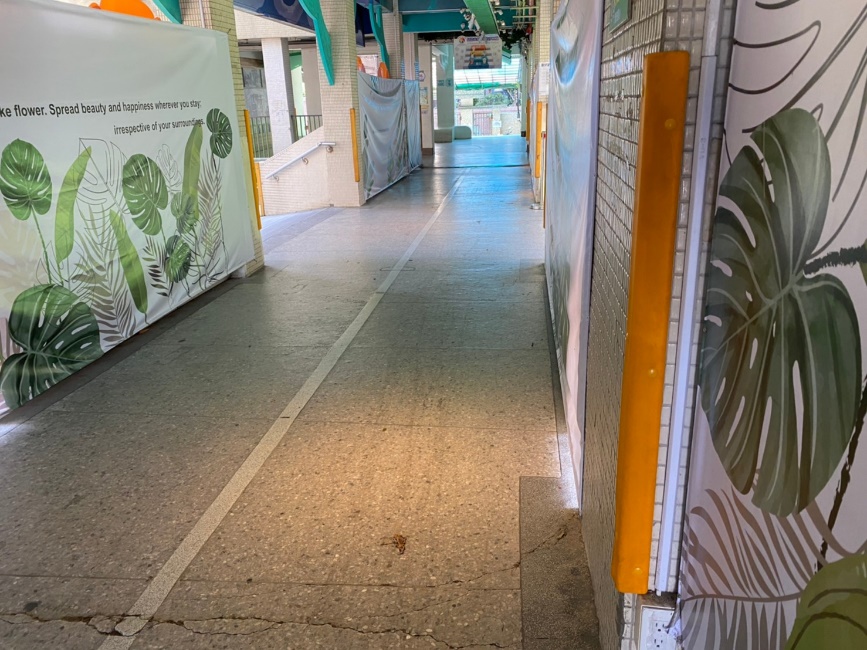 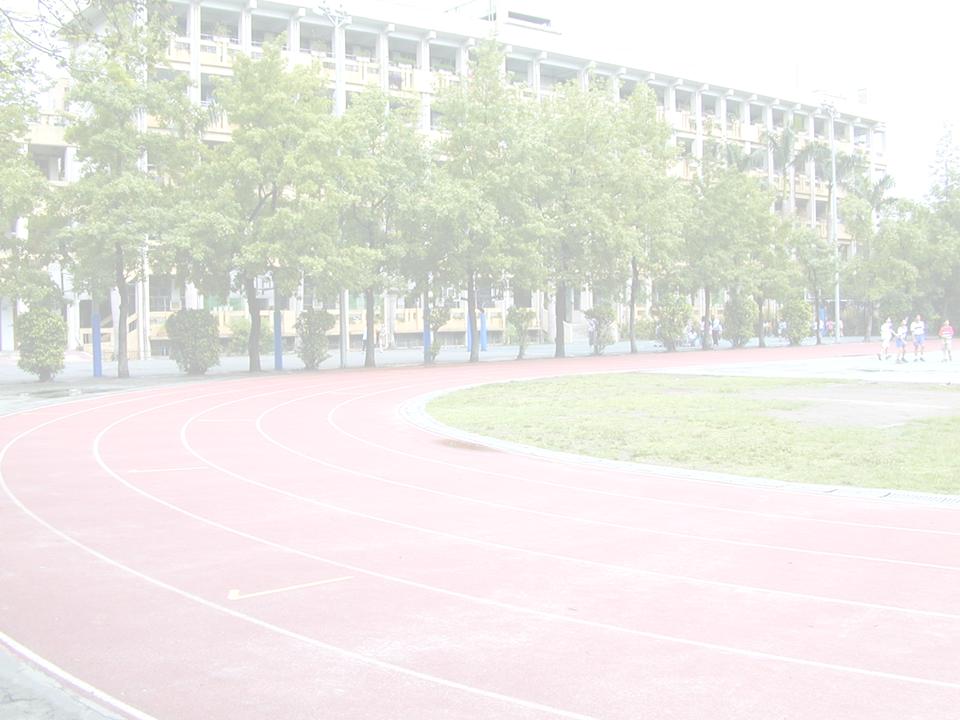 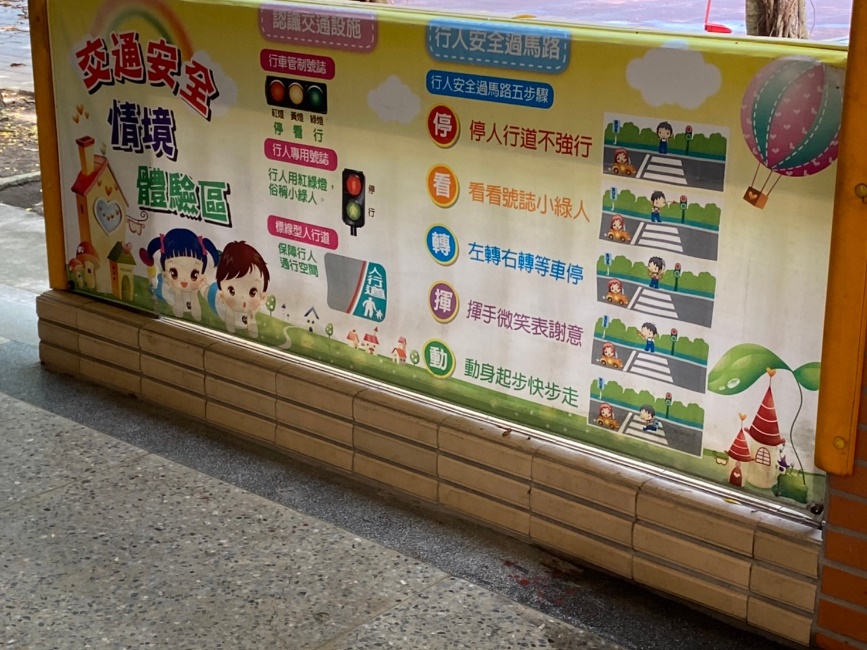 19
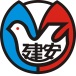 臺北市建安國小
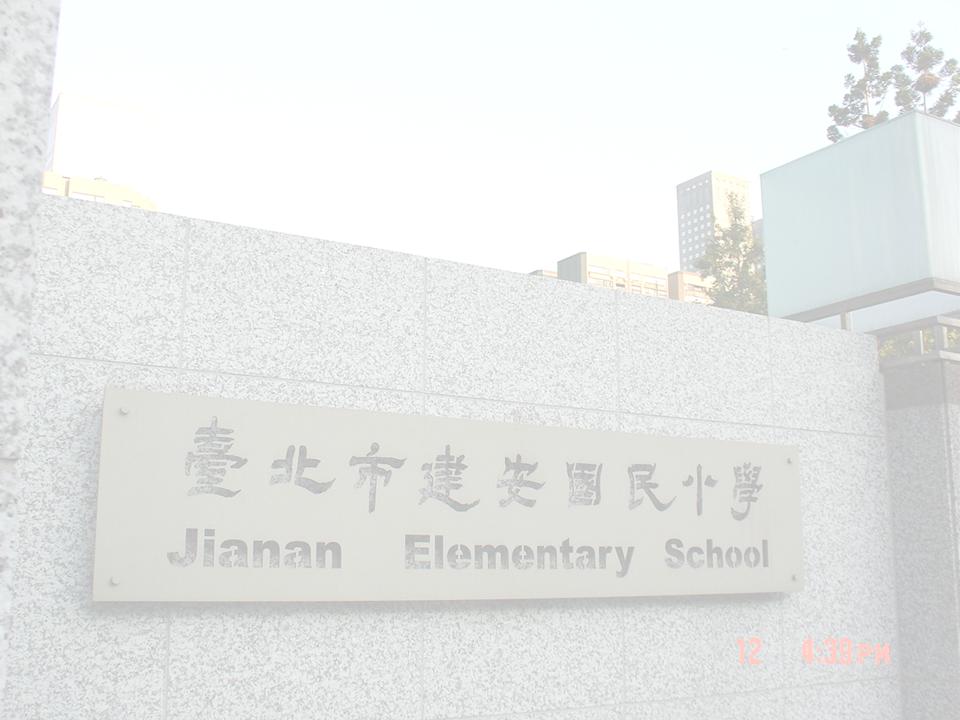 三、交通安全與輔導
臺北市109學年度交通安全評鑑
學區附近交通事故統計109年1-12月
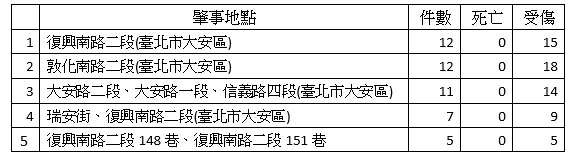 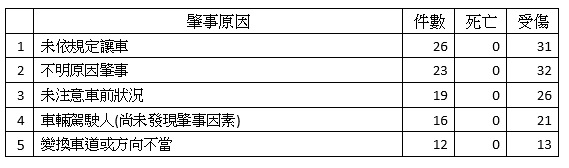 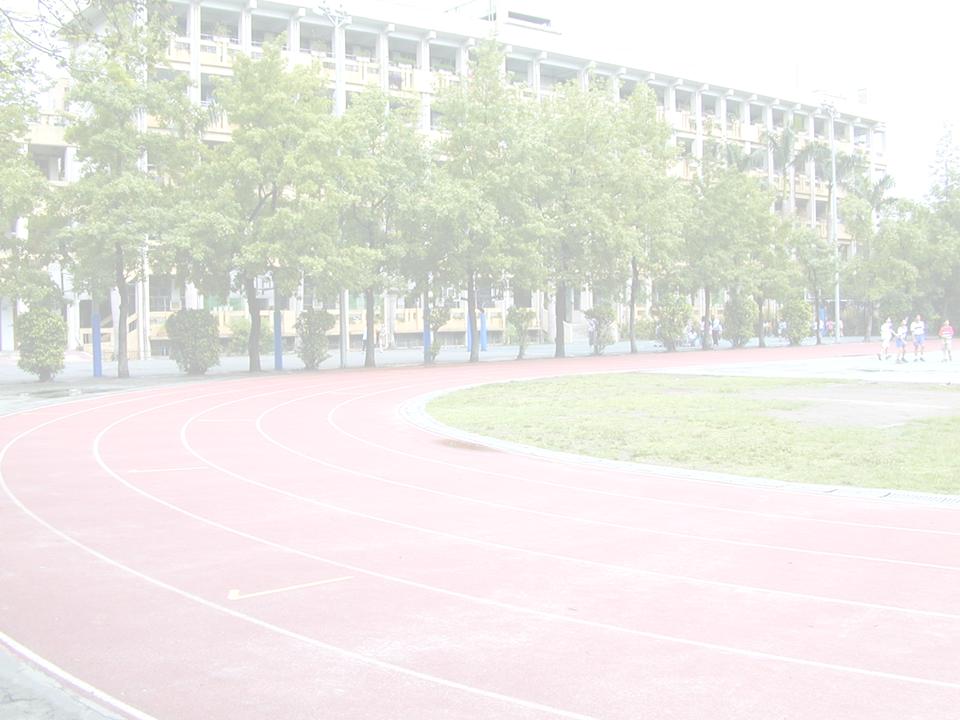 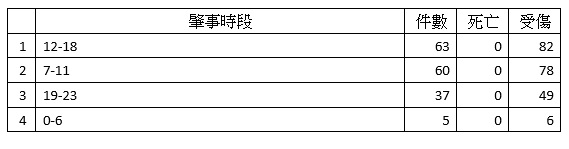 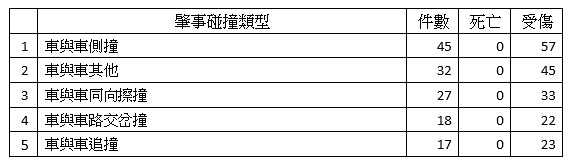 20
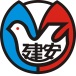 臺北市建安國小
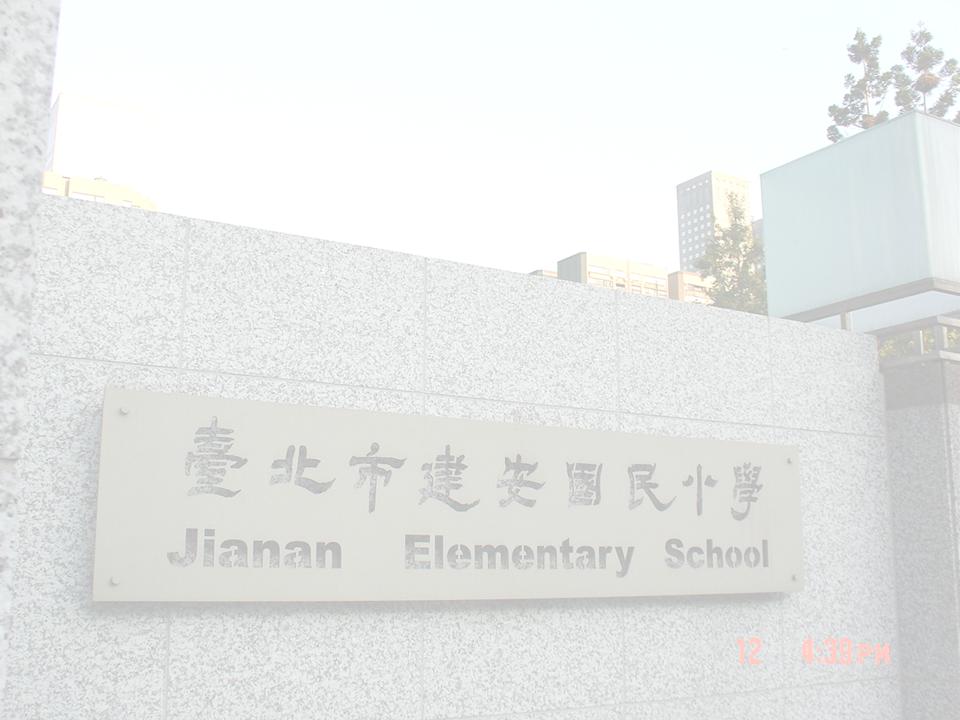 三、交通安全與輔導
臺北市109學年度交通安全評鑑
校園安全地圖與愛心商店分布圖
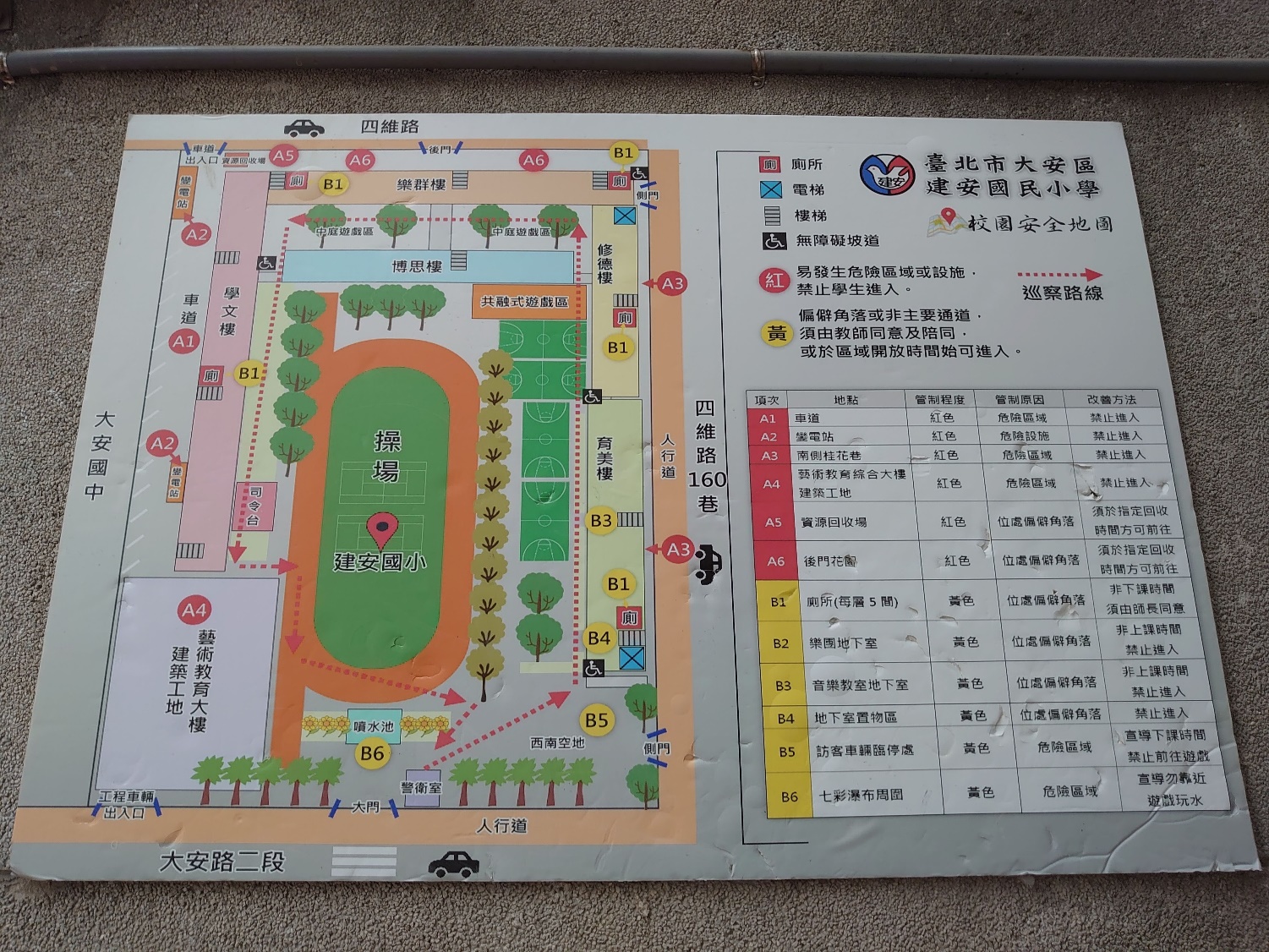 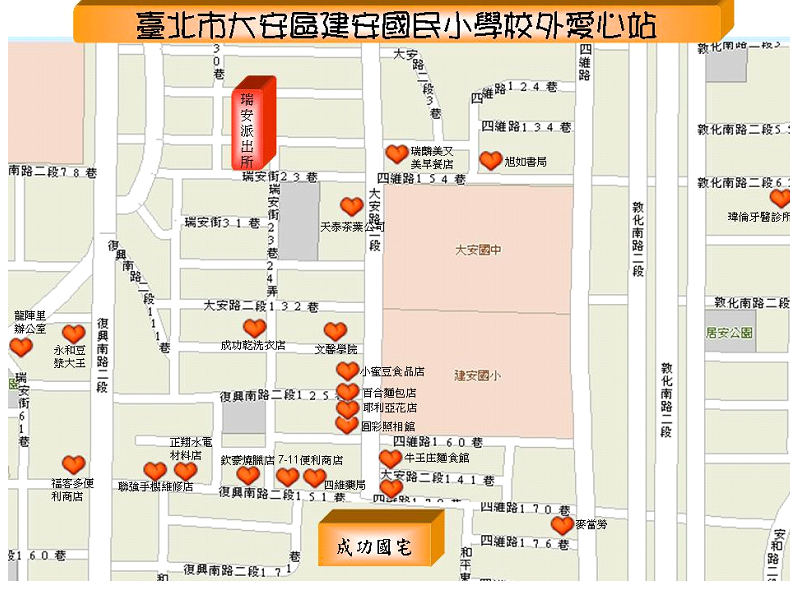 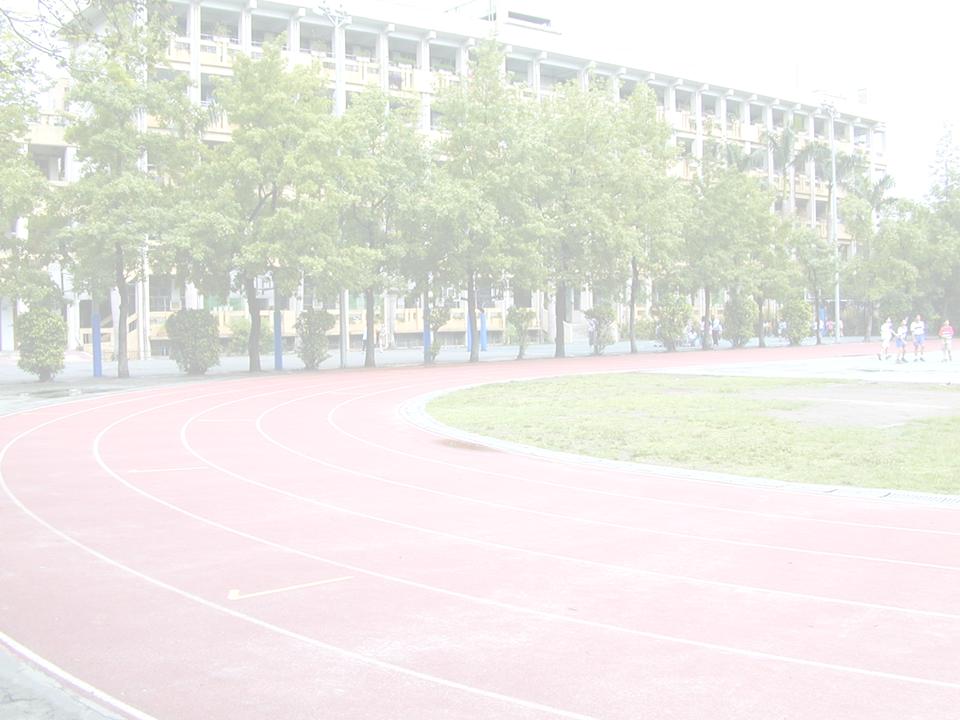 21
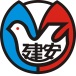 臺北市建安國小
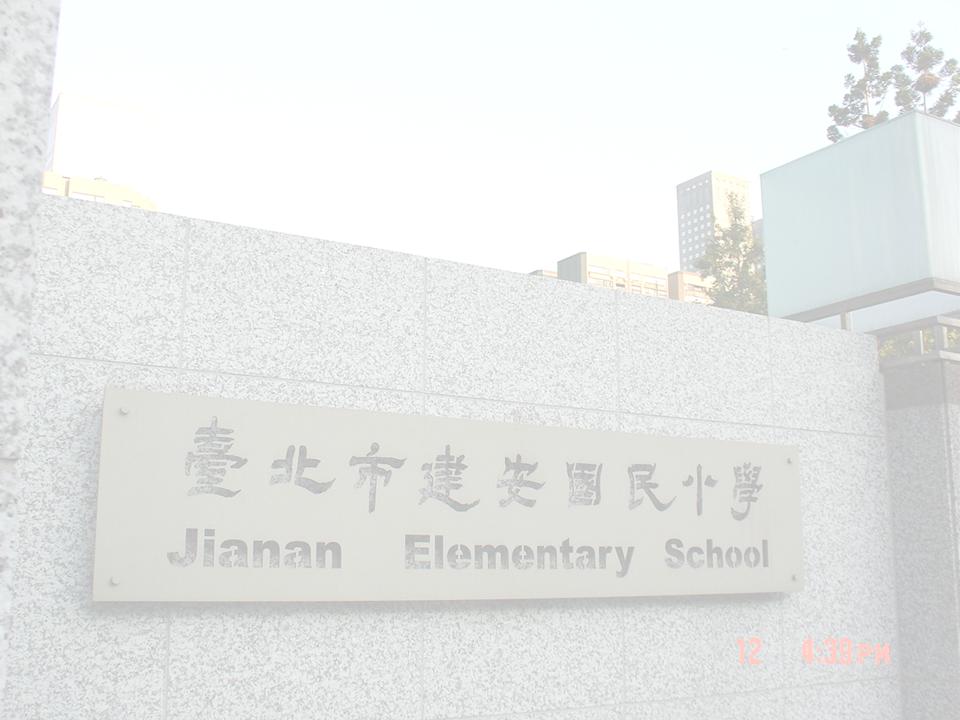 三、交通安全與輔導
臺北市109學年度交通安全評鑑
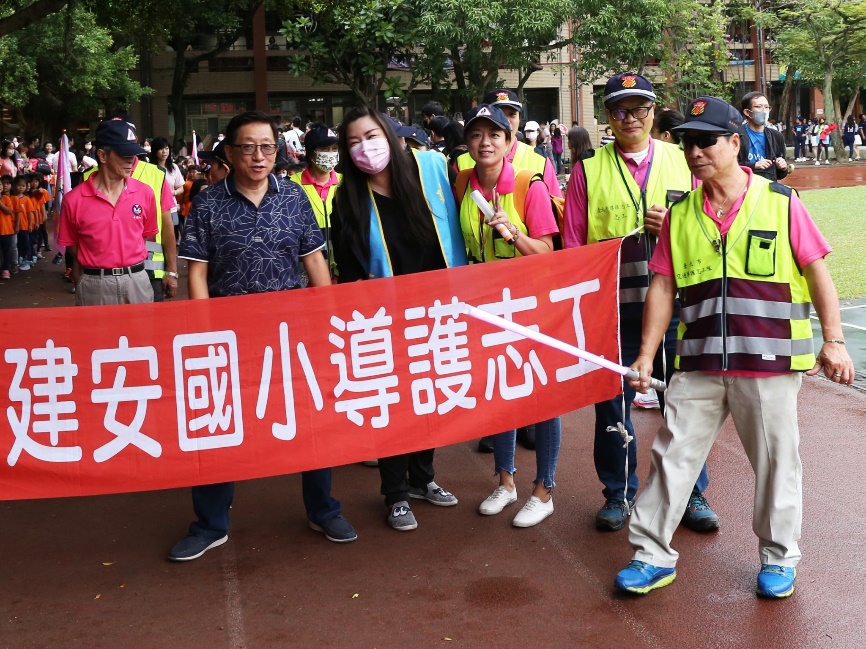 交通導護志工穩定發展
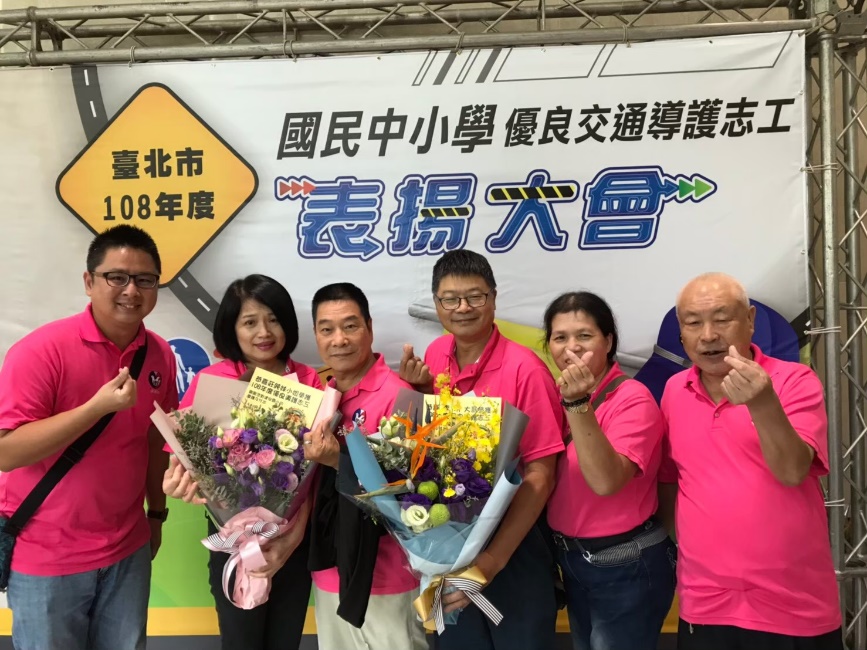 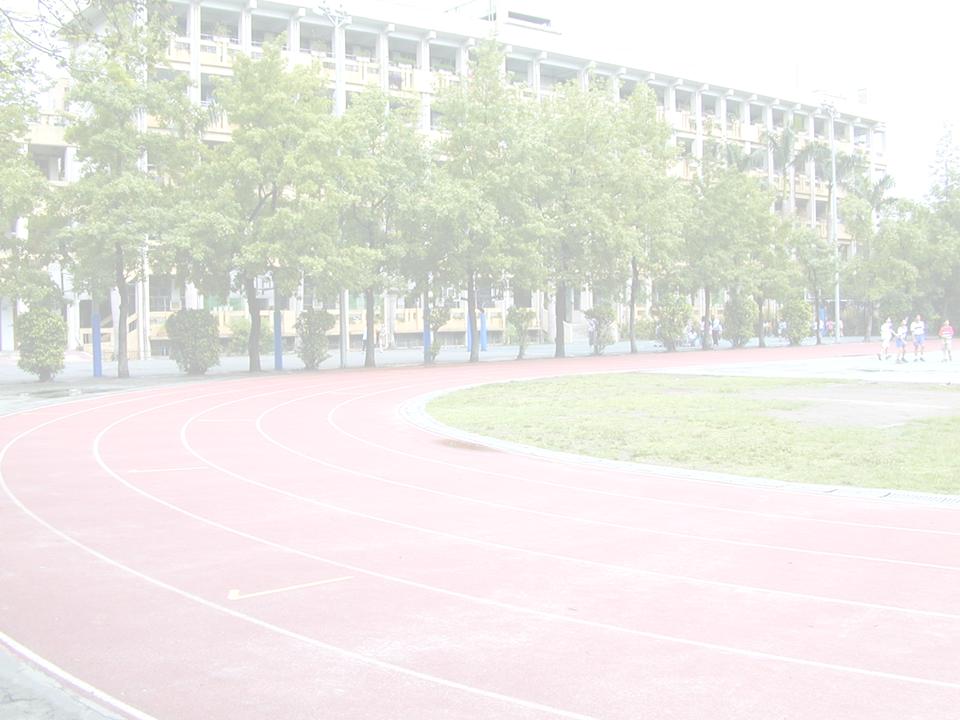 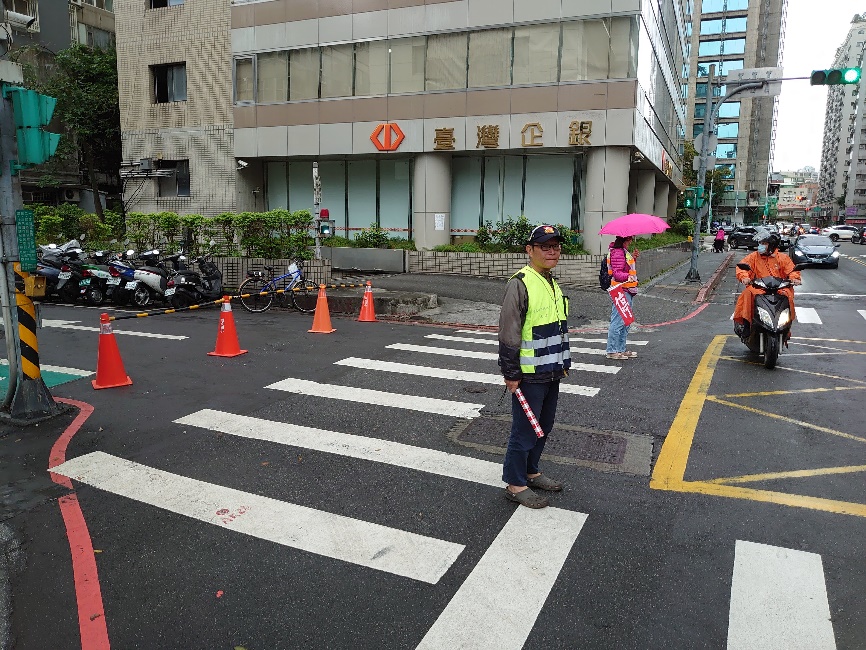 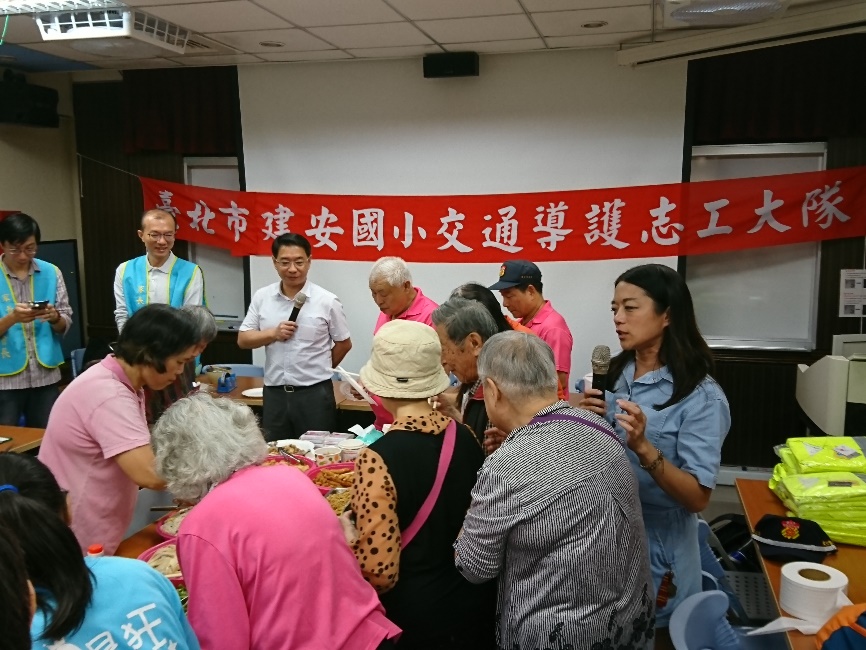 22
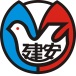 臺北市建安國小
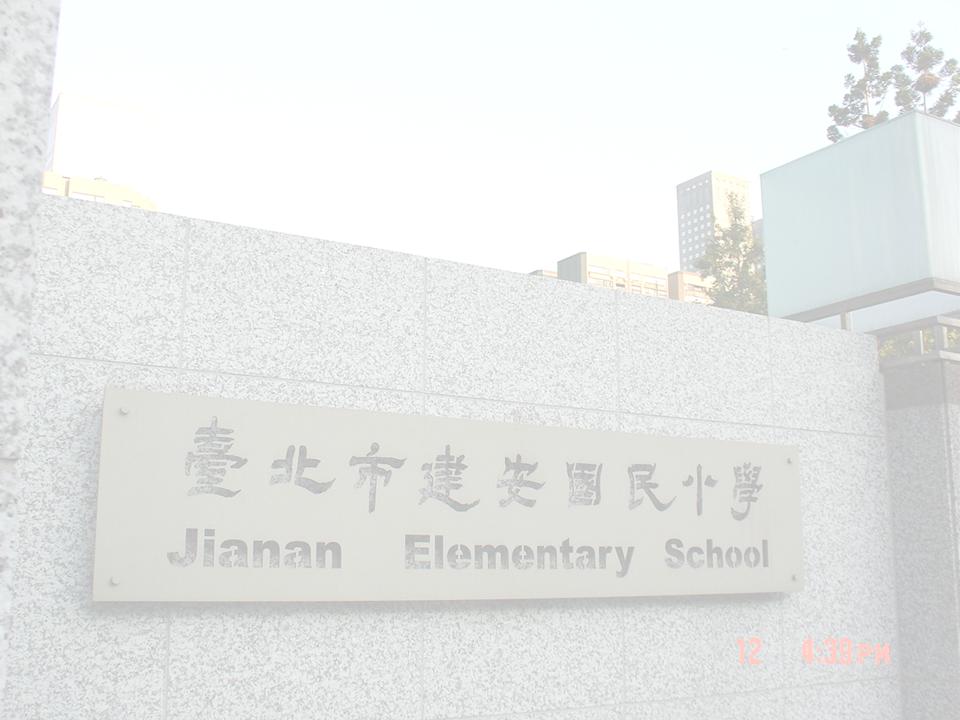 臺北市109學年度交通安全評鑑
貳、評鑑項目與重點四、創新與重大成效
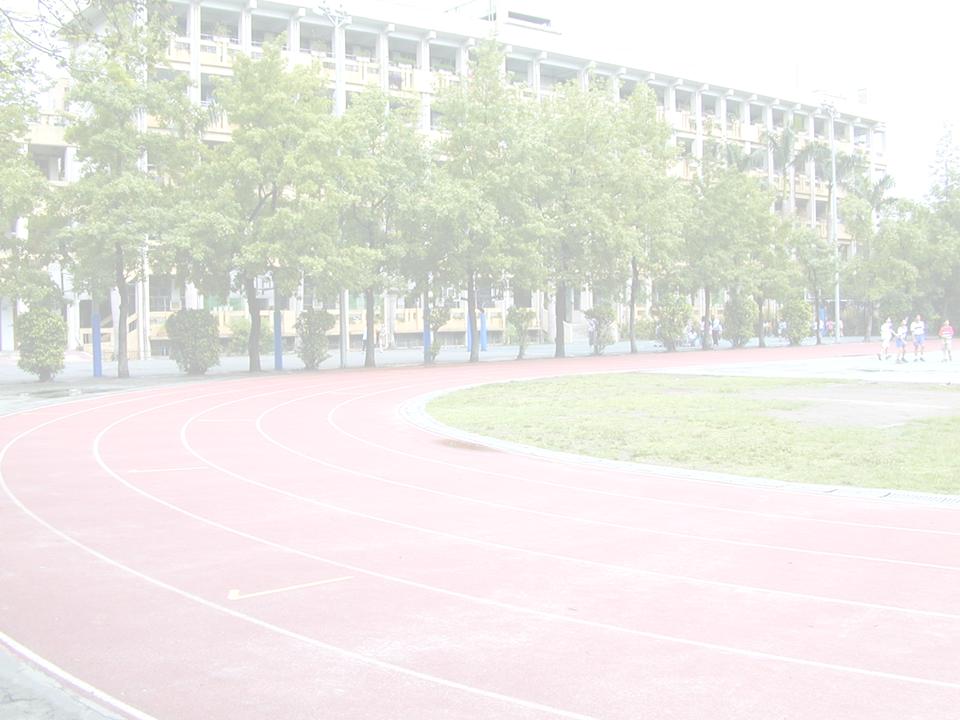 23
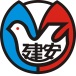 臺北市建安國小
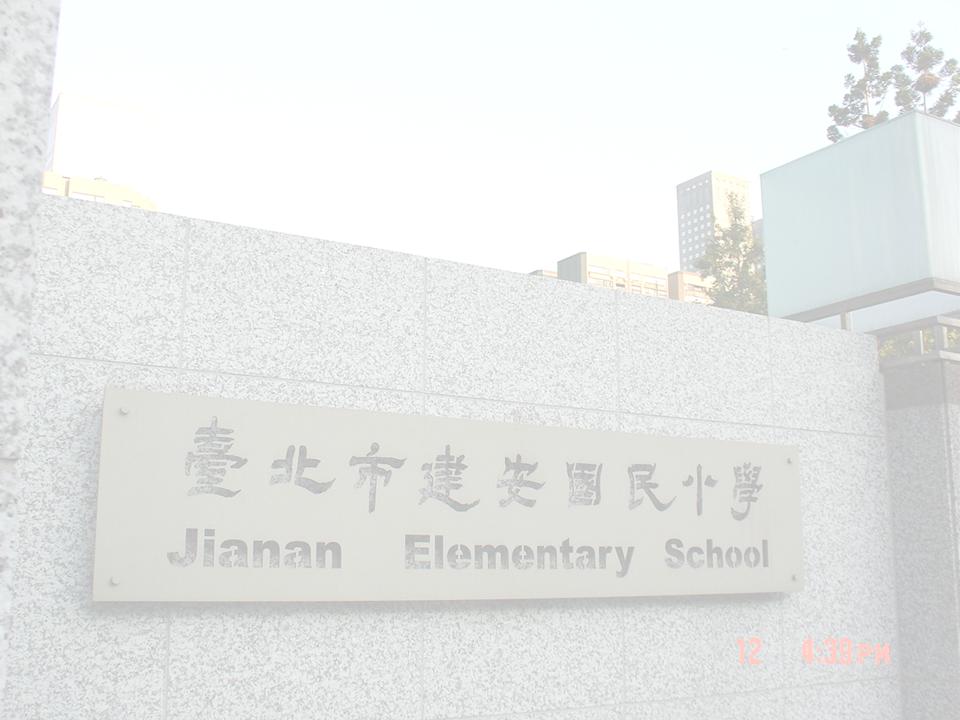 四、創新與重大成校
臺北市109學年度交通安全評鑑
導護志工屢獲表揚，金輪金安得獎無數
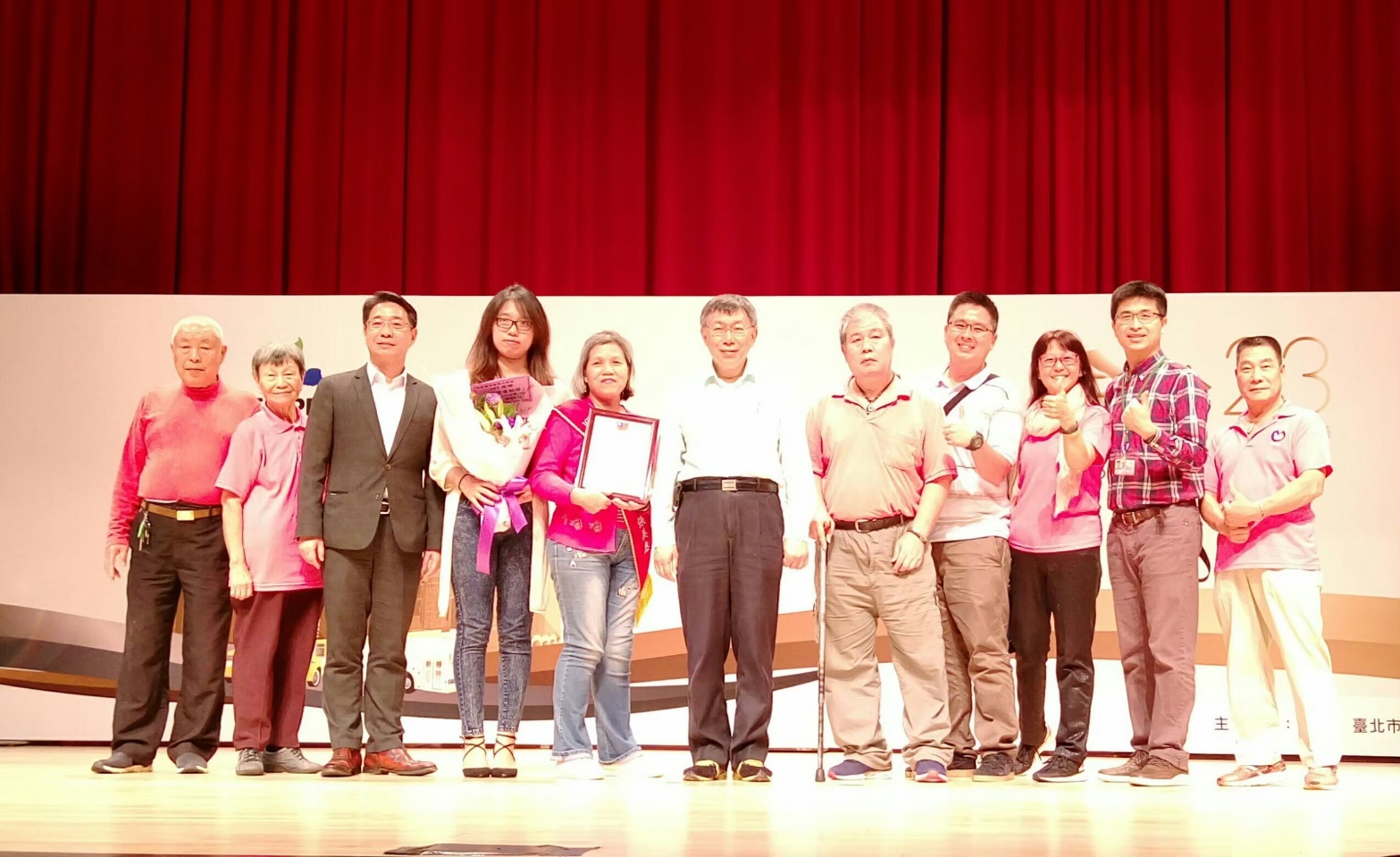 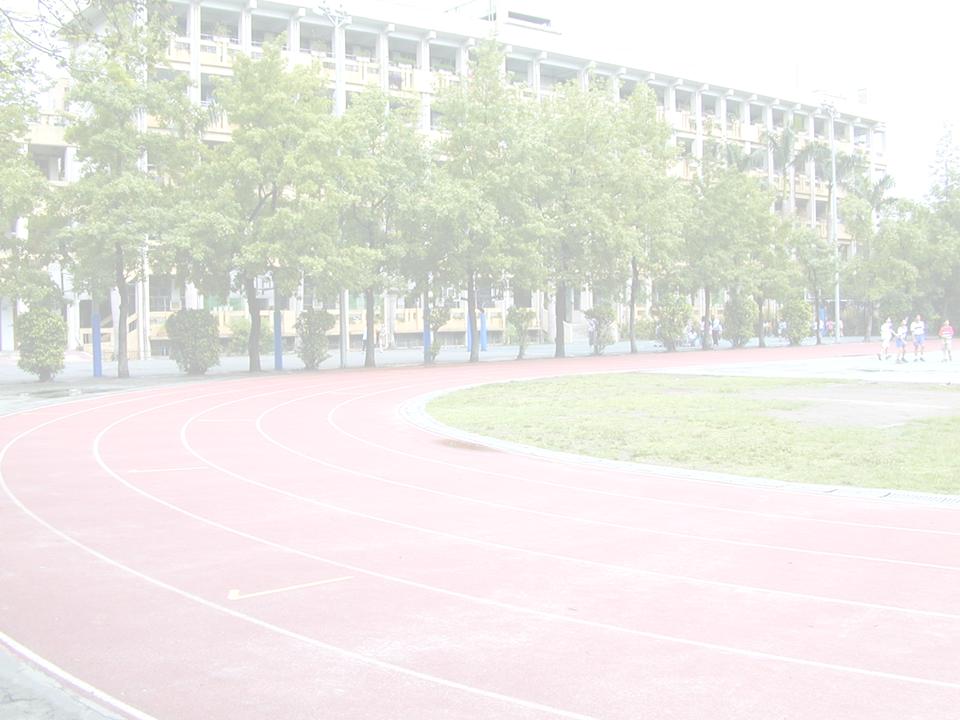 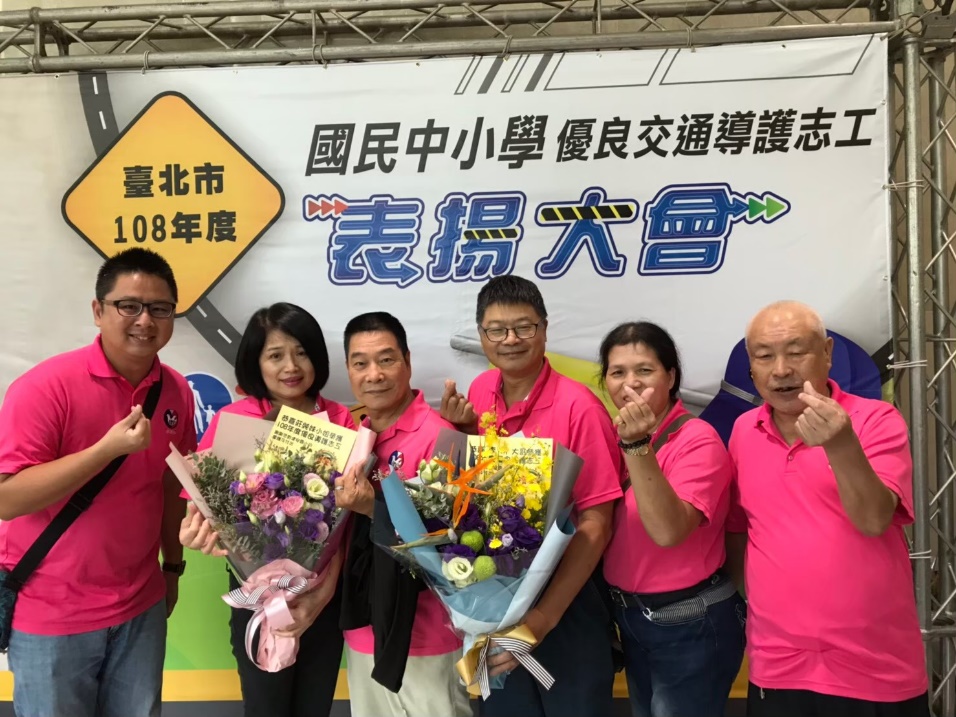 24
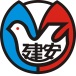 臺北市建安國小
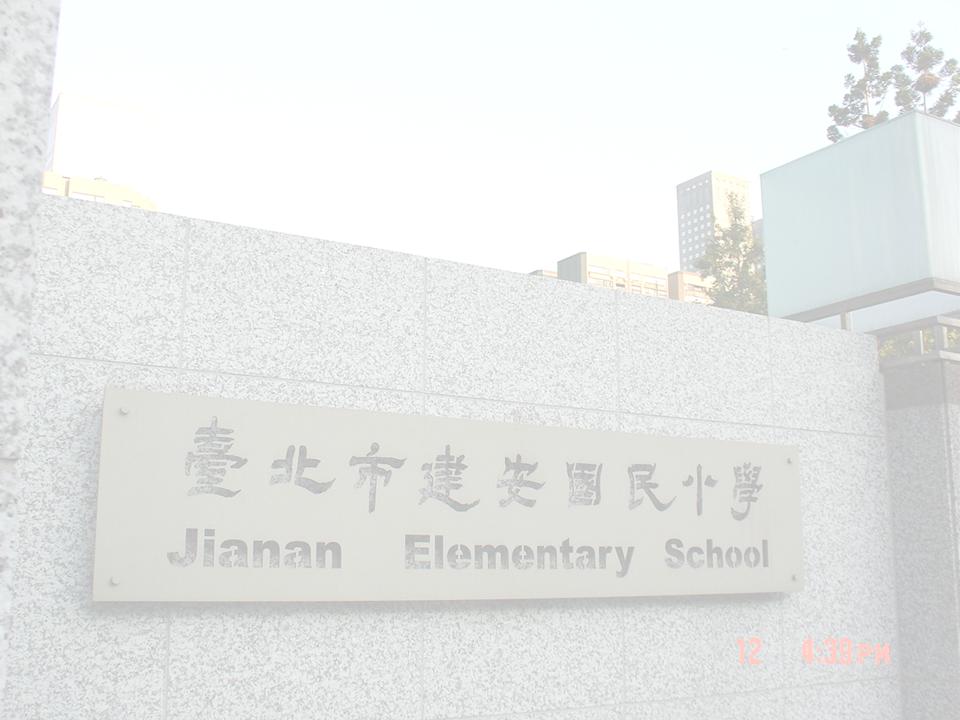 四、創新與重大成校
臺北市109學年度交通安全評鑑
導護志工定期聚會研習，聯絡感情增進執勤技巧
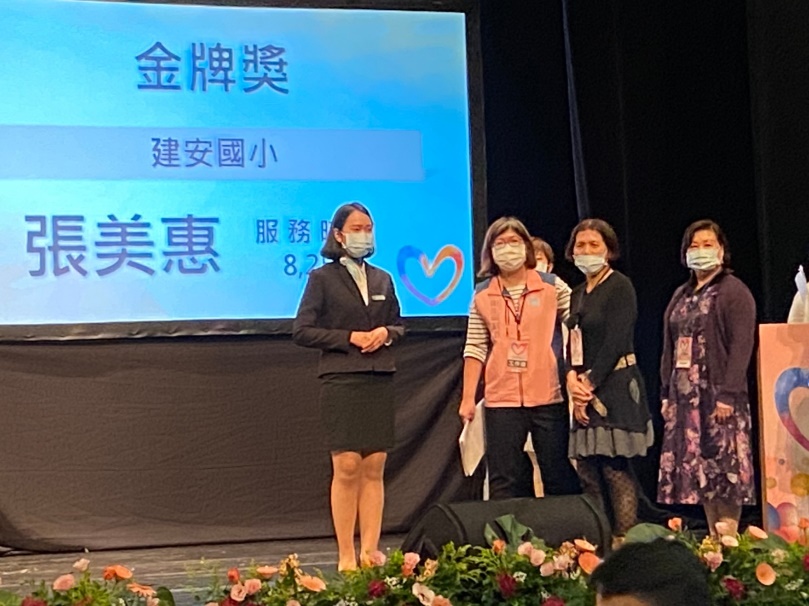 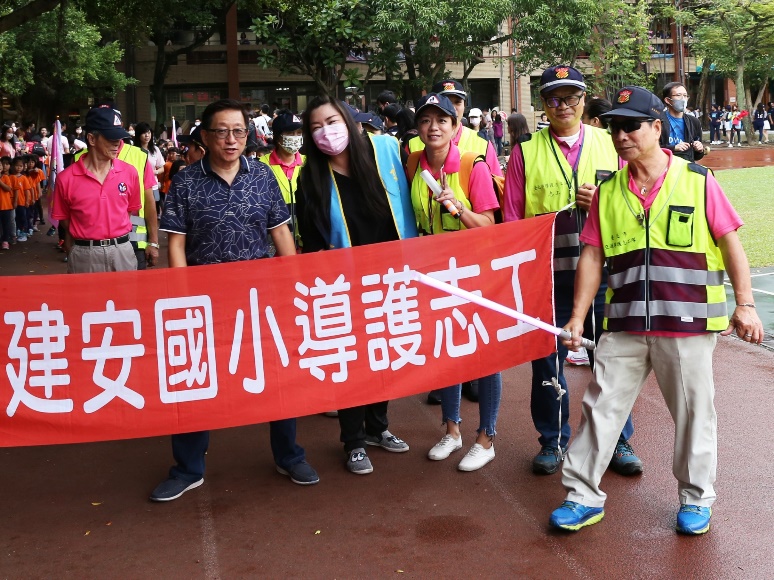 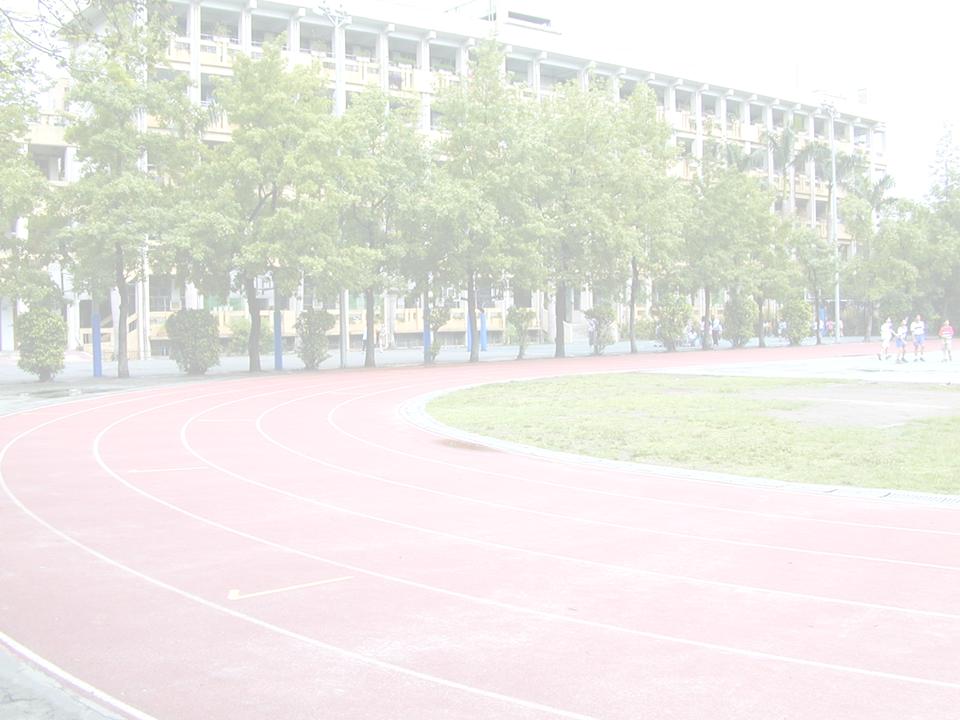 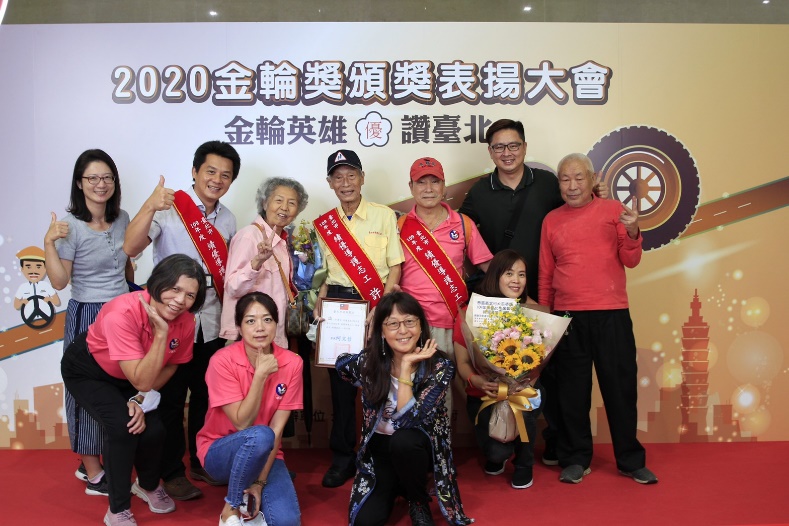 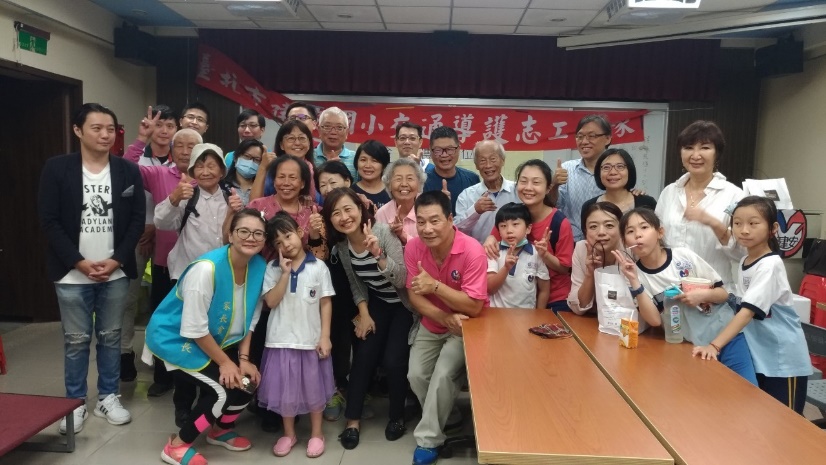 25
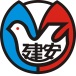 臺北市建安國小
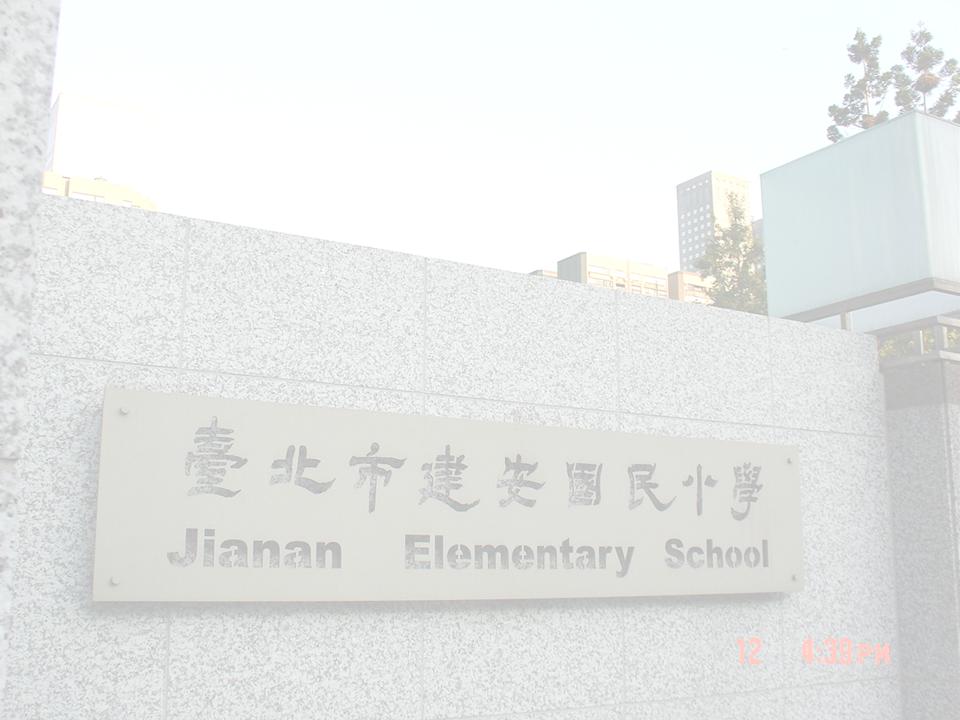 四、創新與重大成校
臺北市109學年度交通安全評鑑
近三年學生走廊受傷件數分析—逐年下降
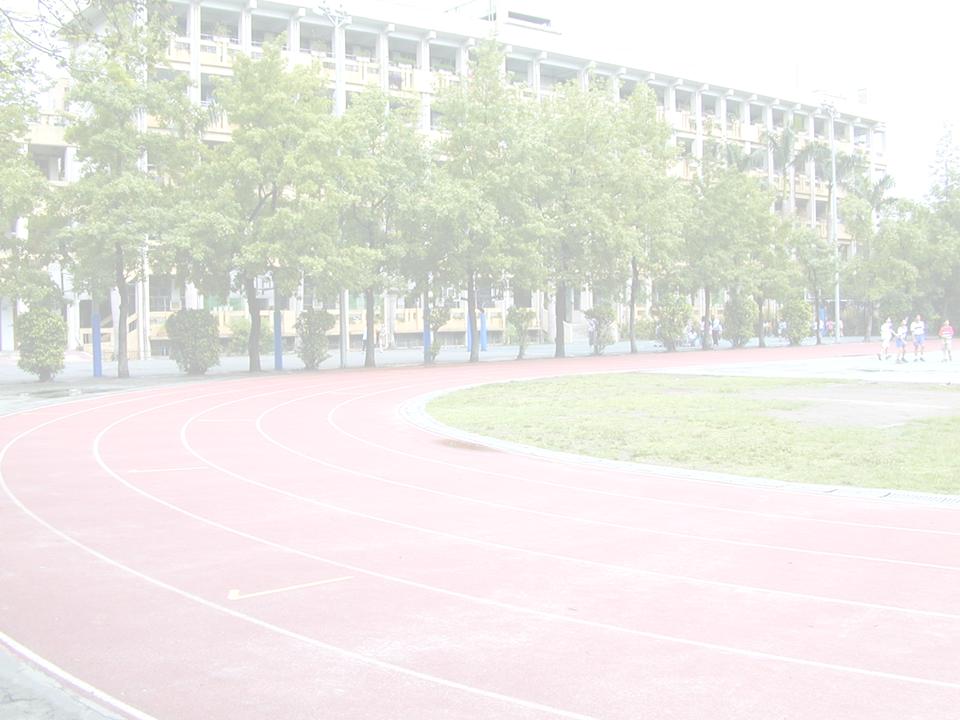 26
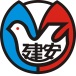 臺北市建安國小
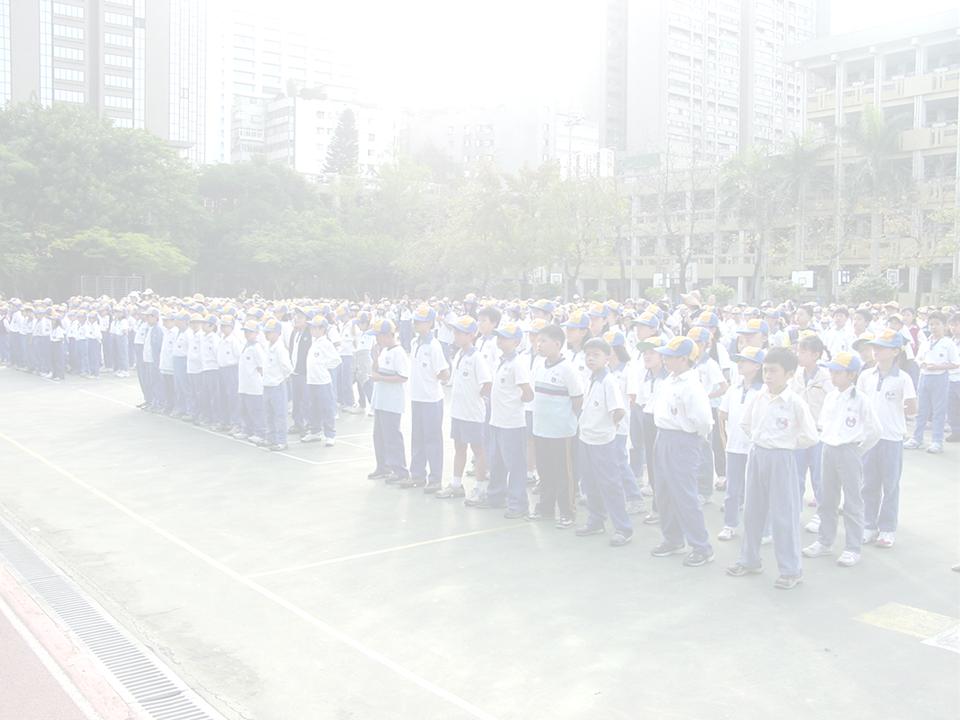 臺北市109學年度交通安全評鑑
省思
一、落實交通安全教育並充實教師專業能力
二、發展多元化交通安全教學激發學生實踐
三、配合教學及活動充實佈置現有場地設施
四、鼓勵學生參與校內外交通安全文宣競賽
五、有效運用交通資料以落實交通安全計畫
六、鼓勵老師課後進修、觀摩促進教師成長
七、充實學校與社區資源網絡促進交通安全
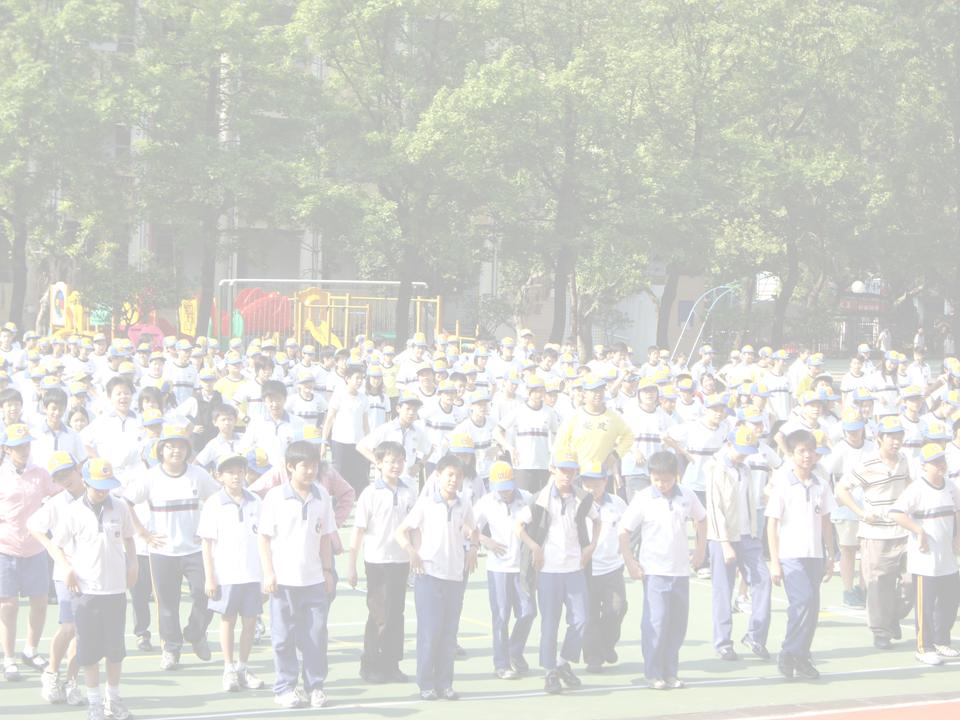 27
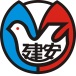 臺北市建安國小
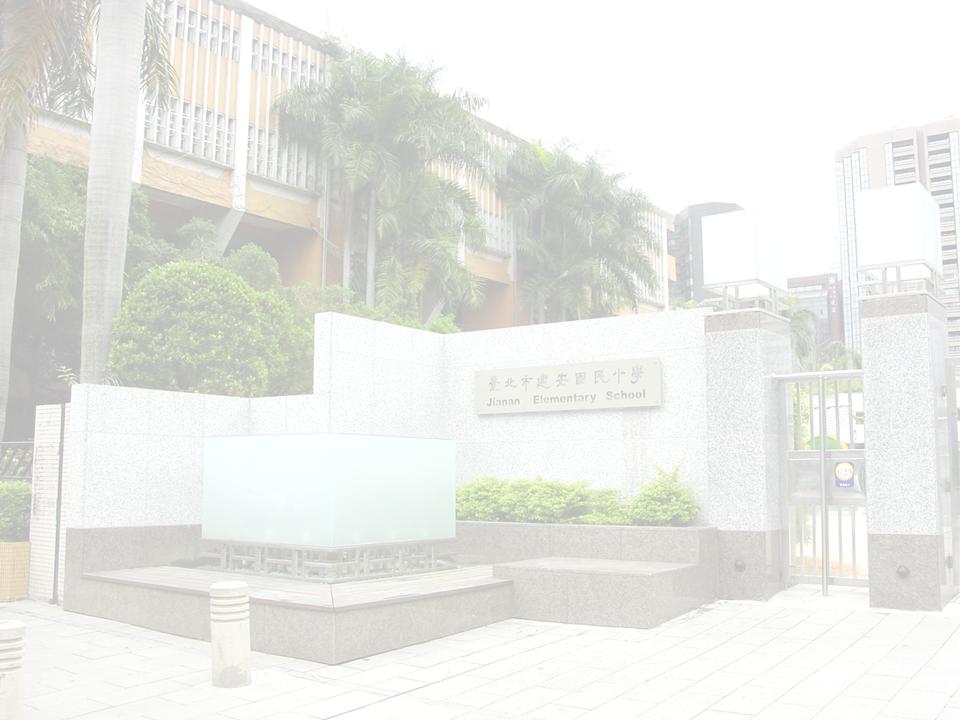 臺北市109學年度交通安全評鑑
展望
目前考量學生活動空間不足與配合課程需要，期待未來設置交通安全專科教室。
學生人數多，能多引進更多之社會資源。
校園空間有效且多元運用，打造永續發展的交通安全校園。
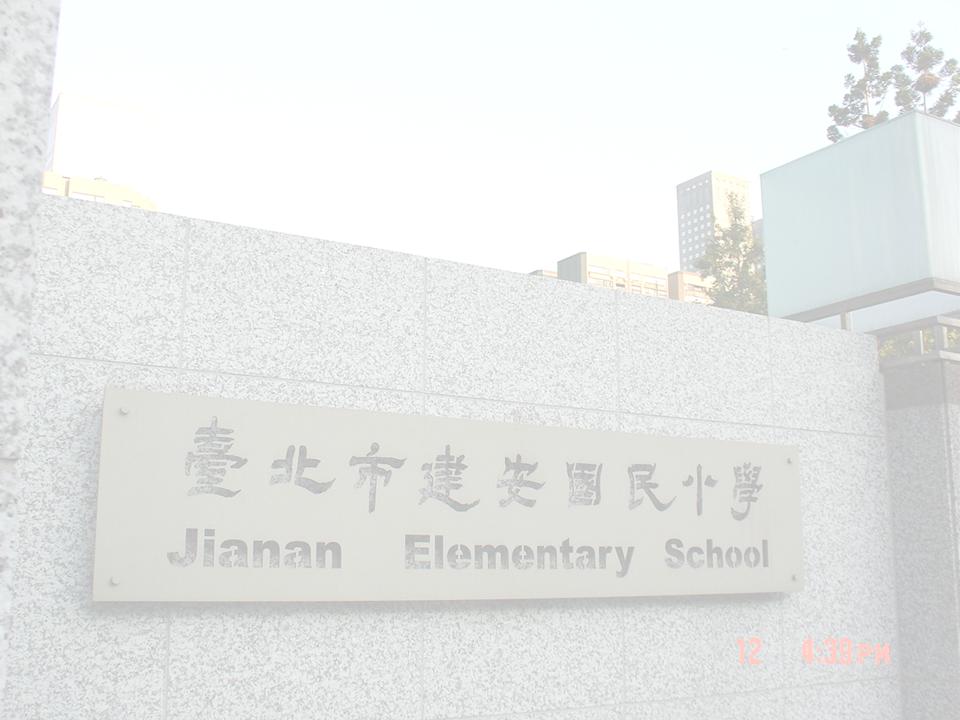 28
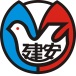 臺北市建安國小
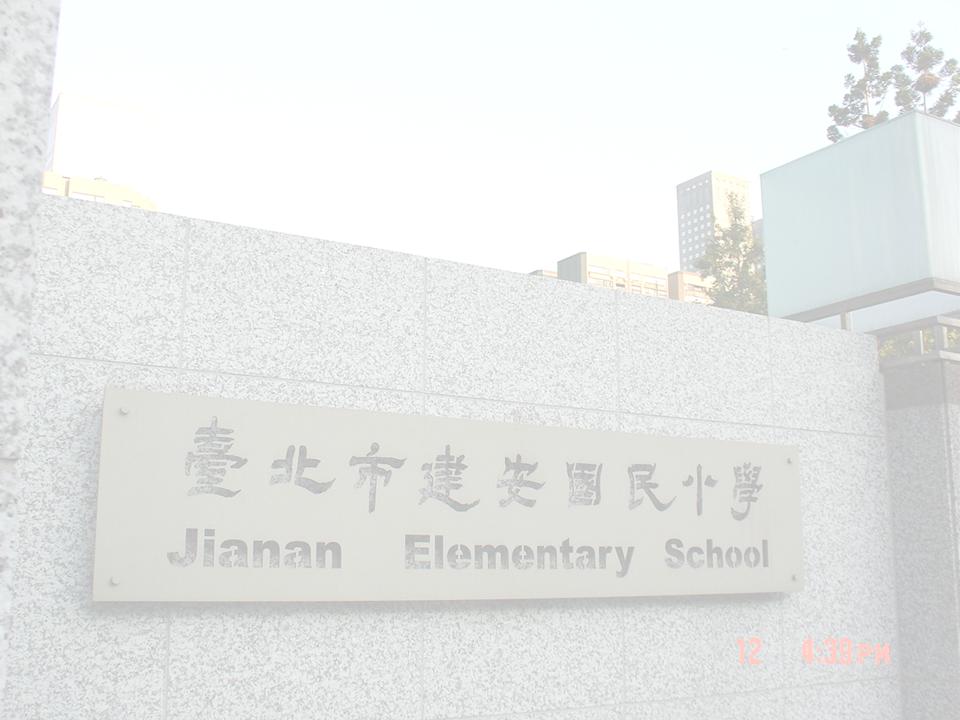 臺北市109學年度交通安全評鑑
敬請指導
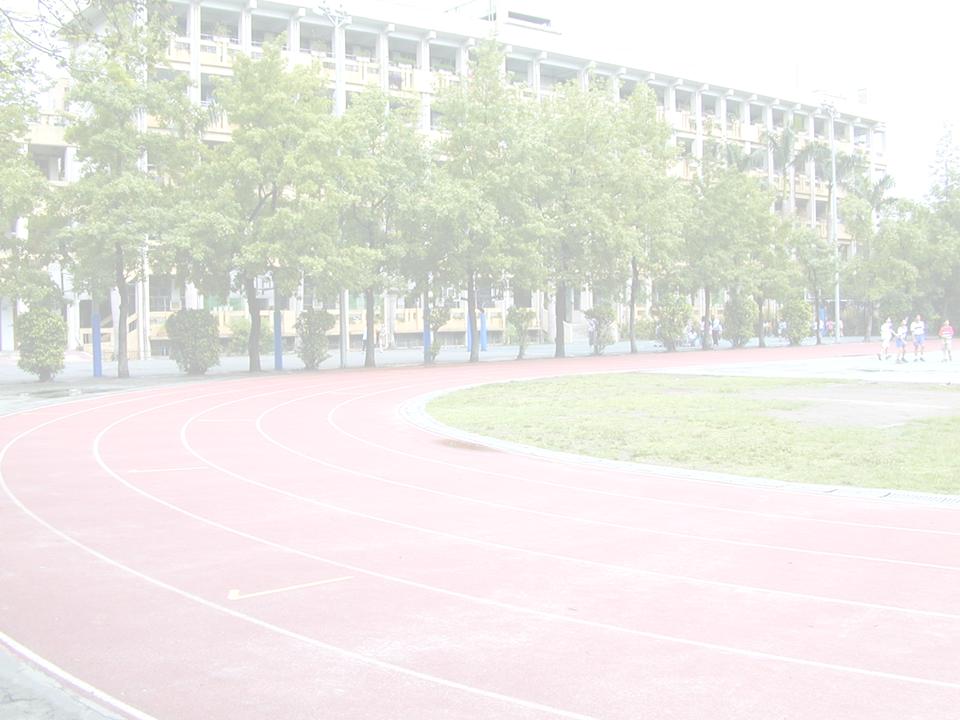 29
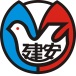 臺北市建安國小